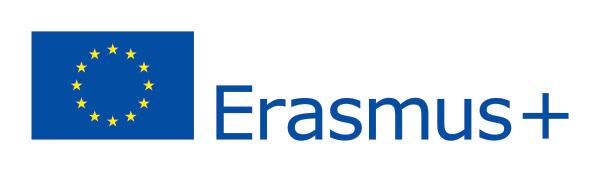 Zespół Szkół Powiatowych w Baranowie jako beneficjent programu
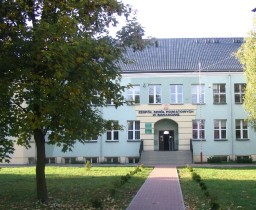 4-tygodniowe staże w Hiszpanii
Granada (listopad – grudzień)






Kordoba (styczeń – luty)
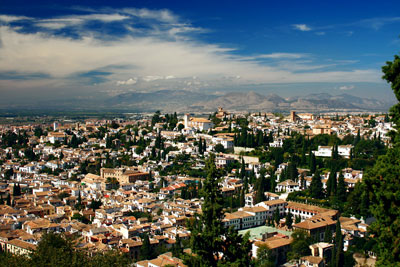 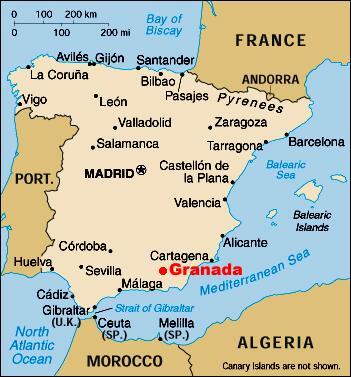 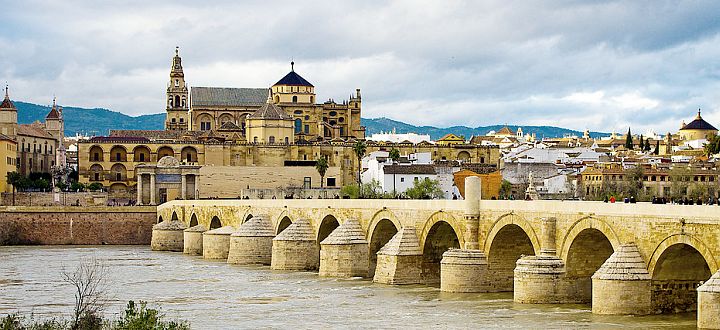 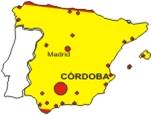 Główne cele wyjazdów na staże w ramach programu Erasmus+
Zdobycie przez uczniów dodatkowych umiejętności i kompetencji zawodowych

Rozwijanie umiejętności językowych

Poznawanie nowej kultury
Kształtowanie otwartości i wrażliwości międzykulturowej

Umiejętność adaptowania się do warunków życia i pracy w różnych krajach europejskich
Partner hiszpański Europroyectos Leonardo Da Vinci
Staże w Granadzie
8 listopada – 6 grudnia 2015r.
23 uczniów technikum + 2 opiekunów
-13 (technik agrobiznesu)
-10 (technik technologii żywności)
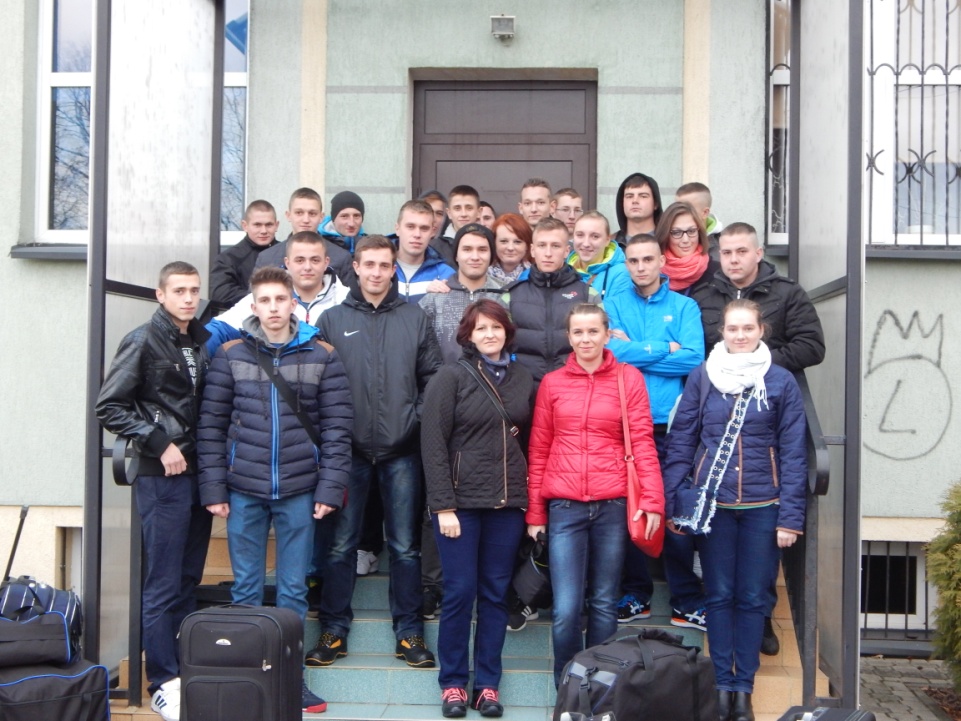 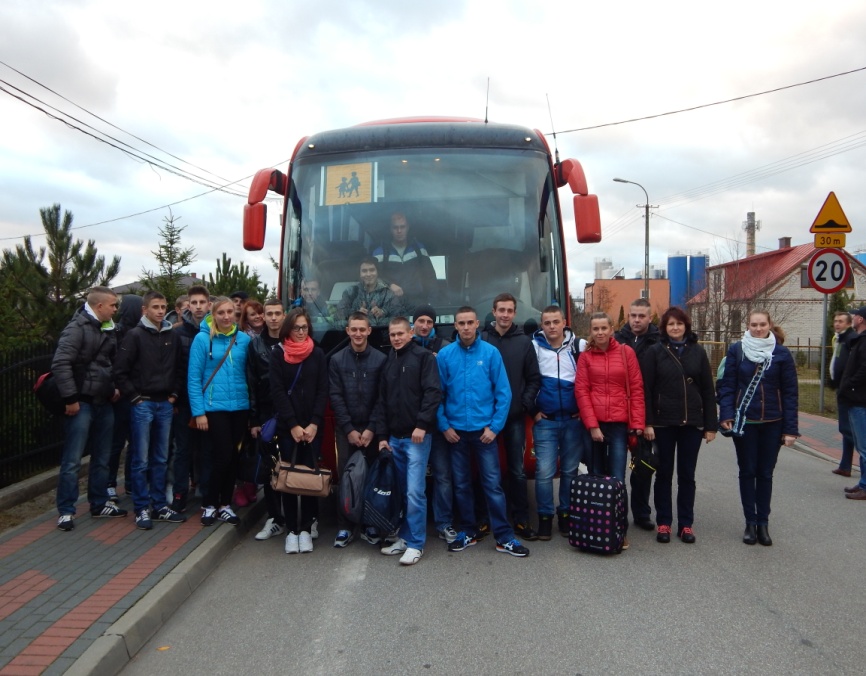 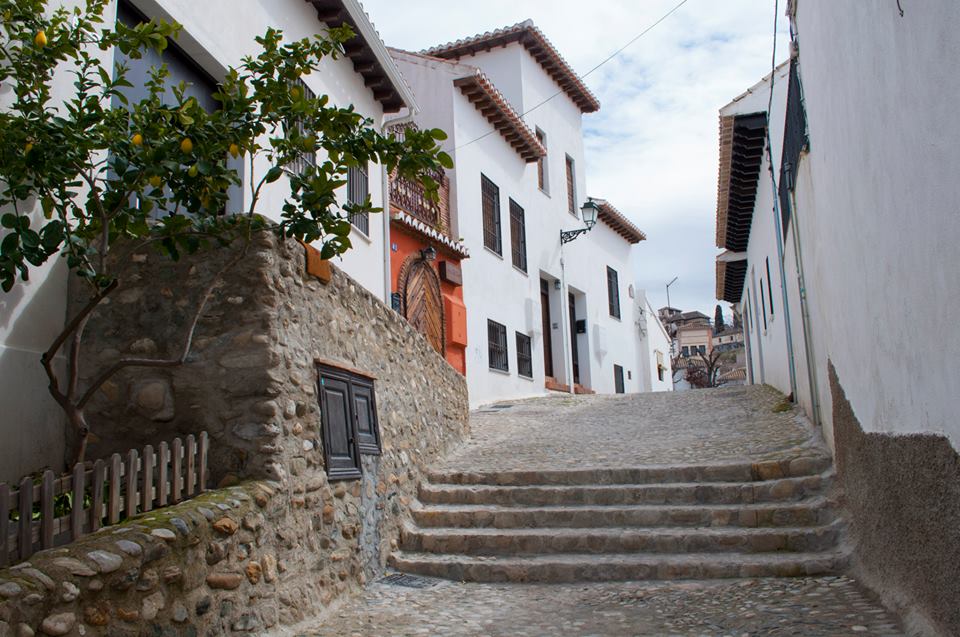 Zakwaterowanie
w Granadzie
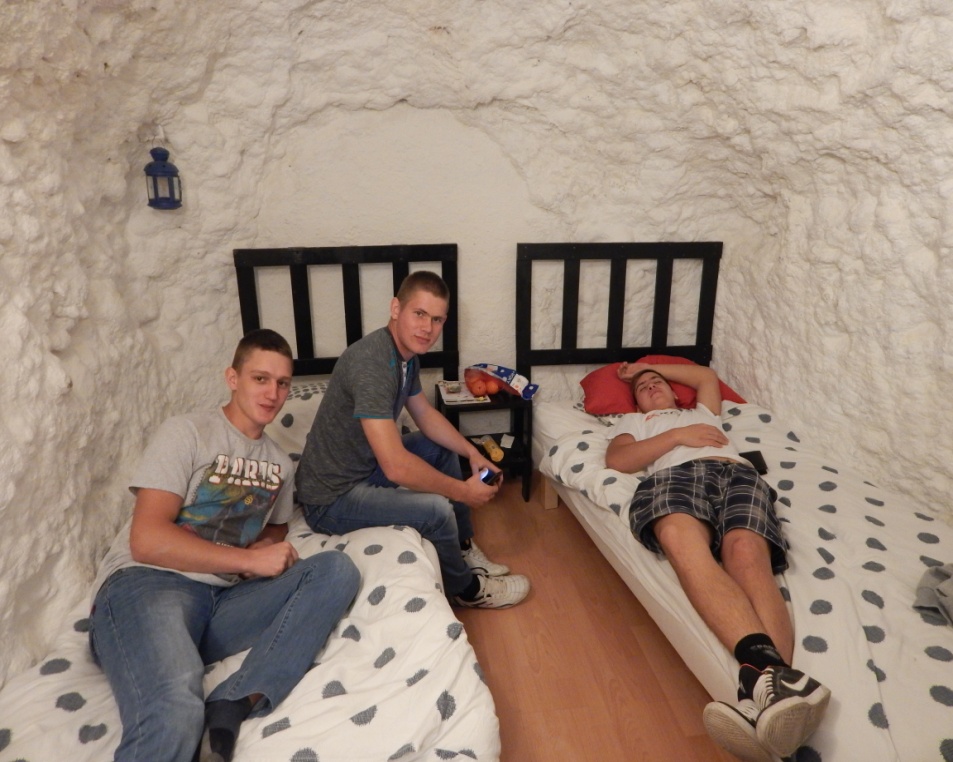 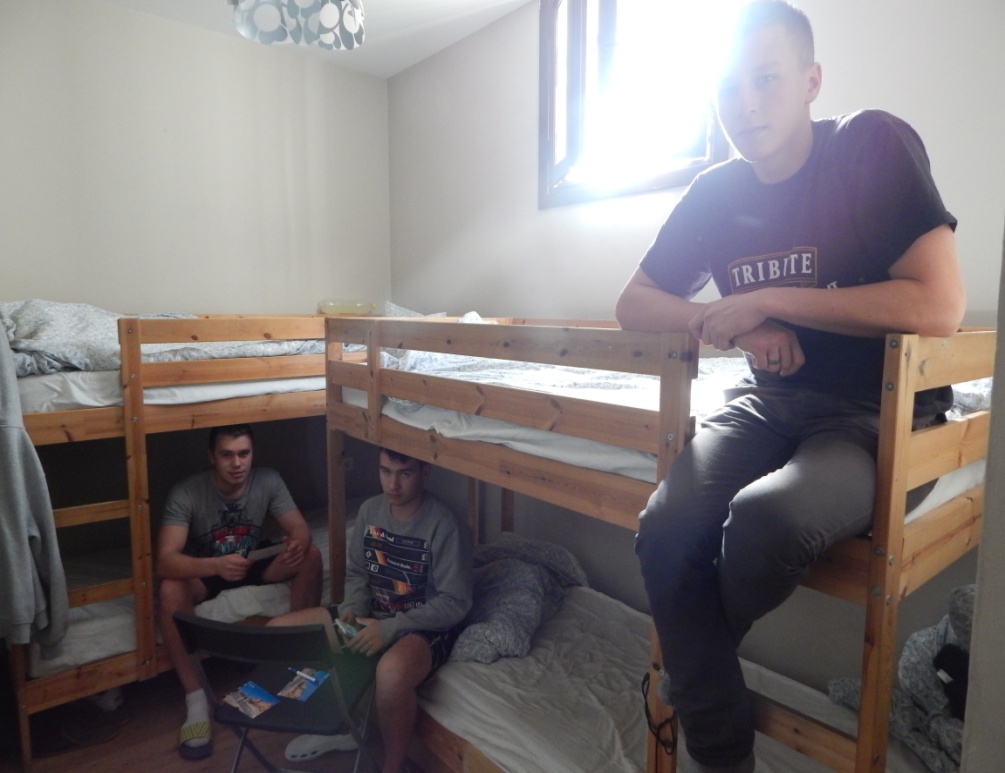 Praktyki uczniów- technik agrobiznesu
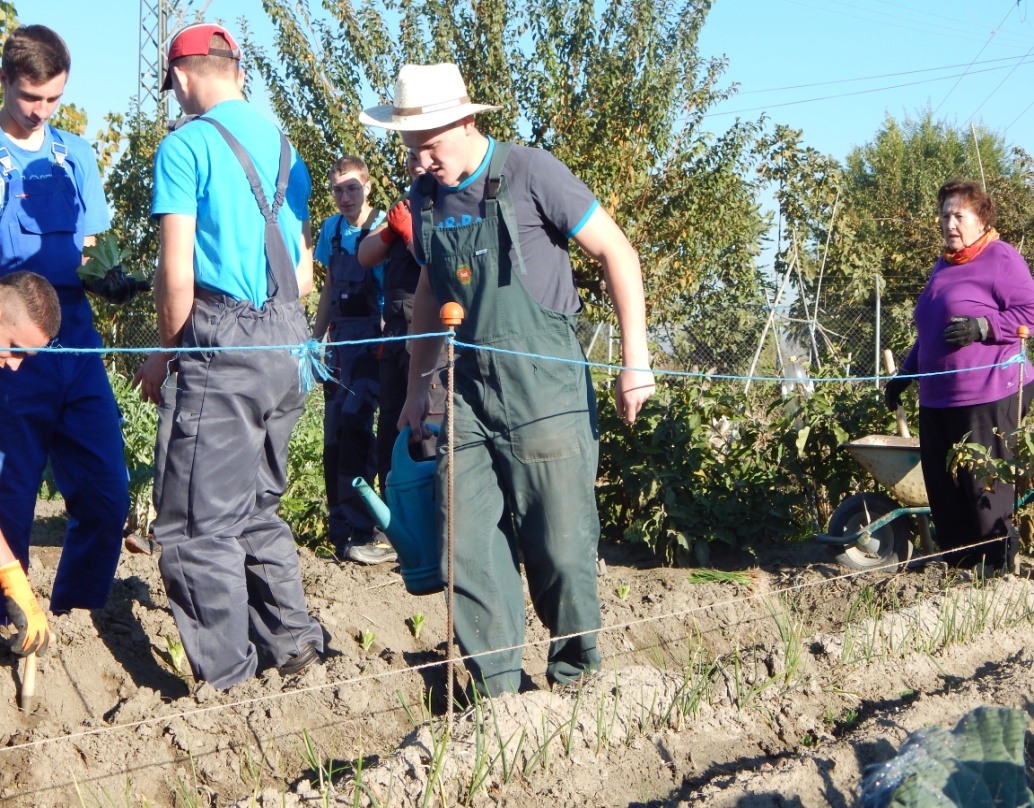 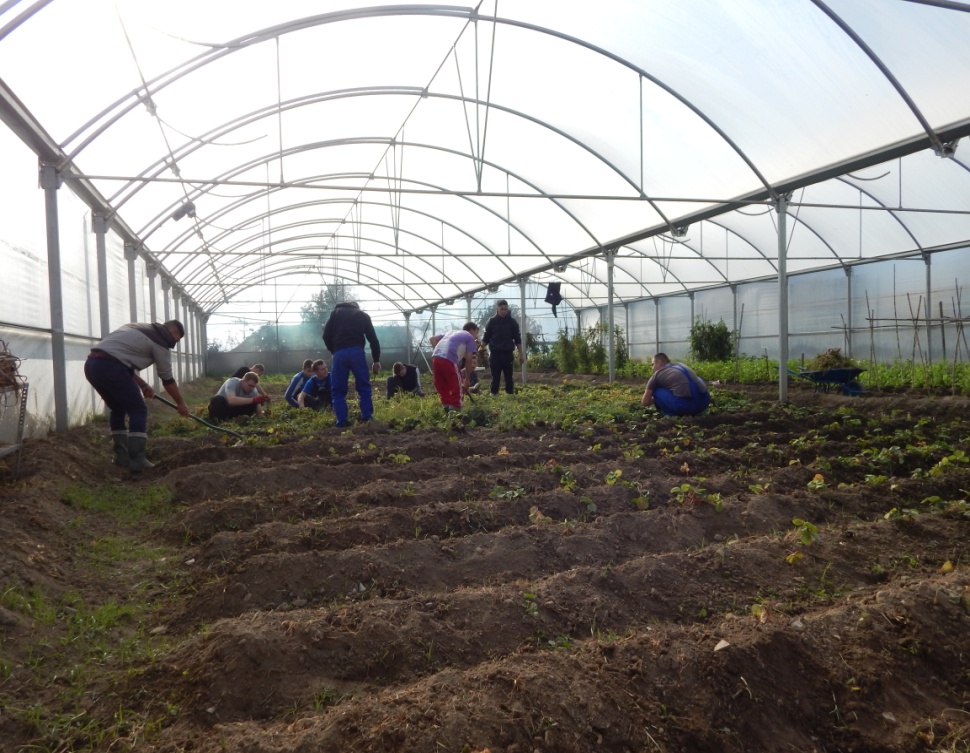 Gospodarstwa rolne
Firmy przetwórstwa spożywczego
Farmy ekologiczne
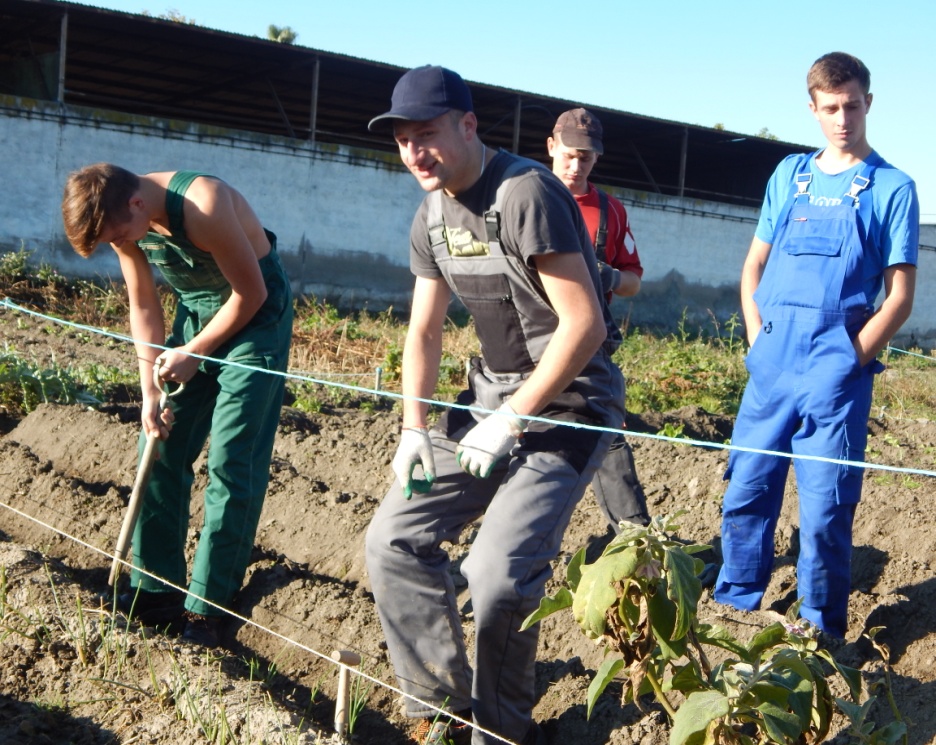 - przygotowywanie ziemi pod uprawę warzyw- wykonywanie zabiegówagrotechnicznych i mechanicznych
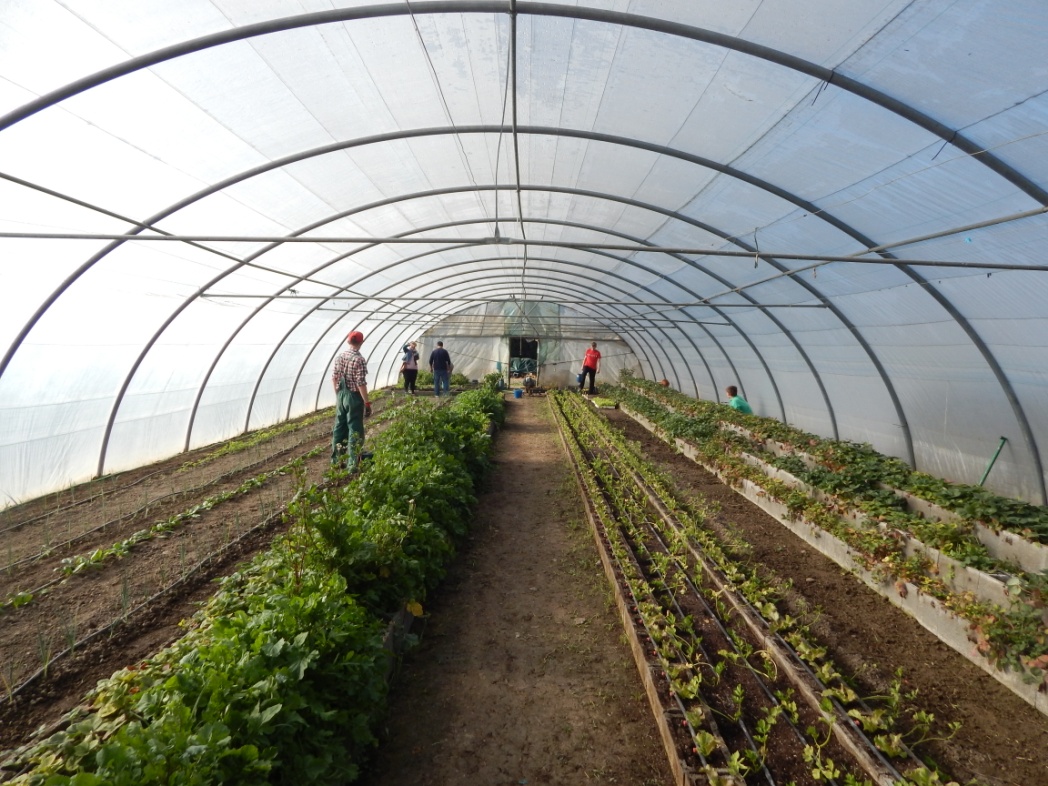 - odchwaszczanie- spulchnianie roli- sadzenie roślin
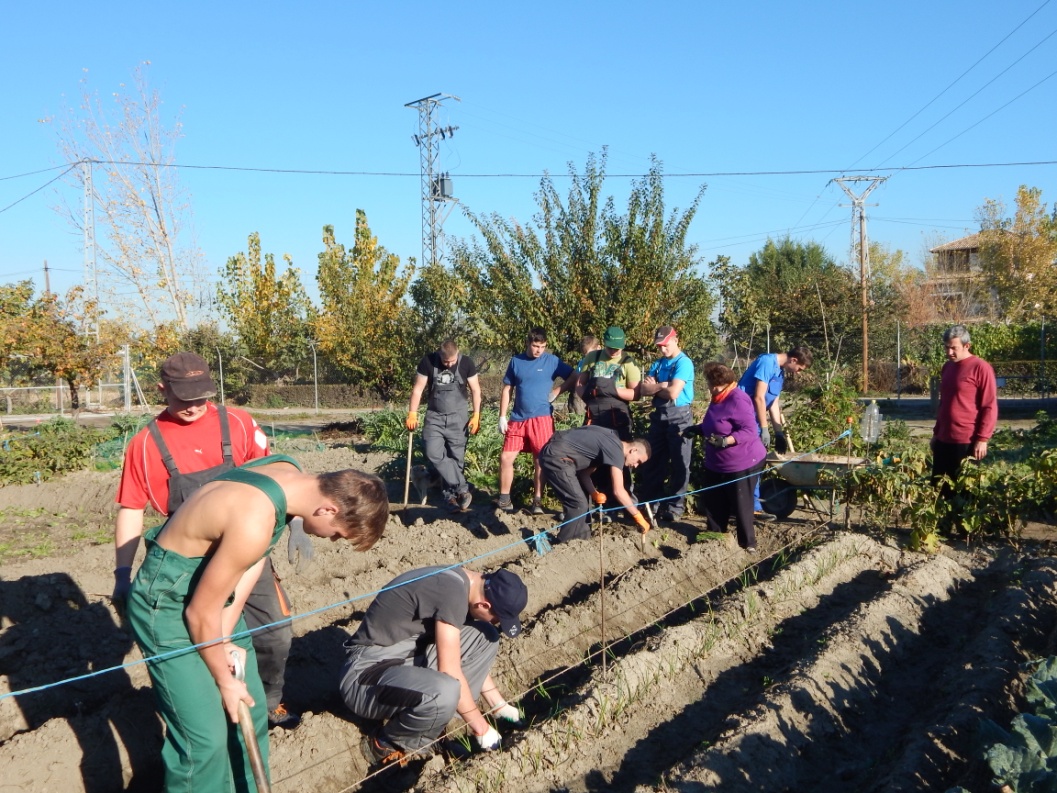 Praktyki uczniów- technik technologii żywności
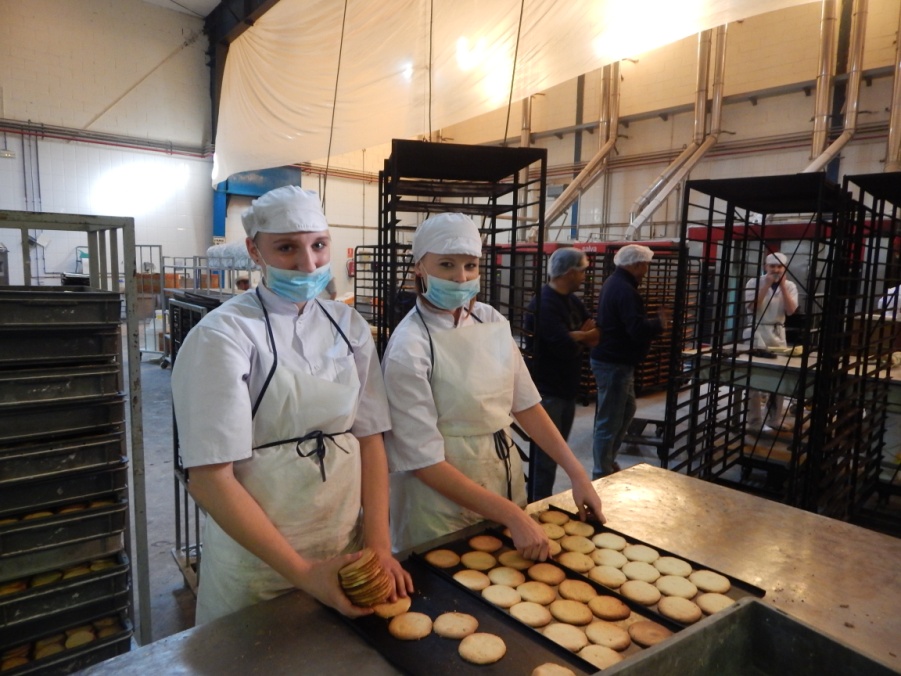 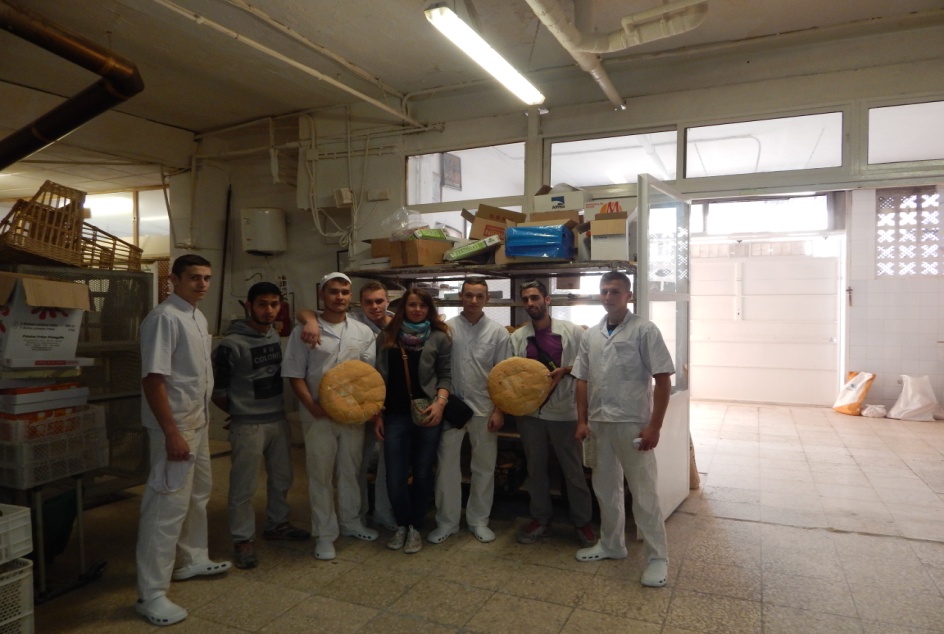 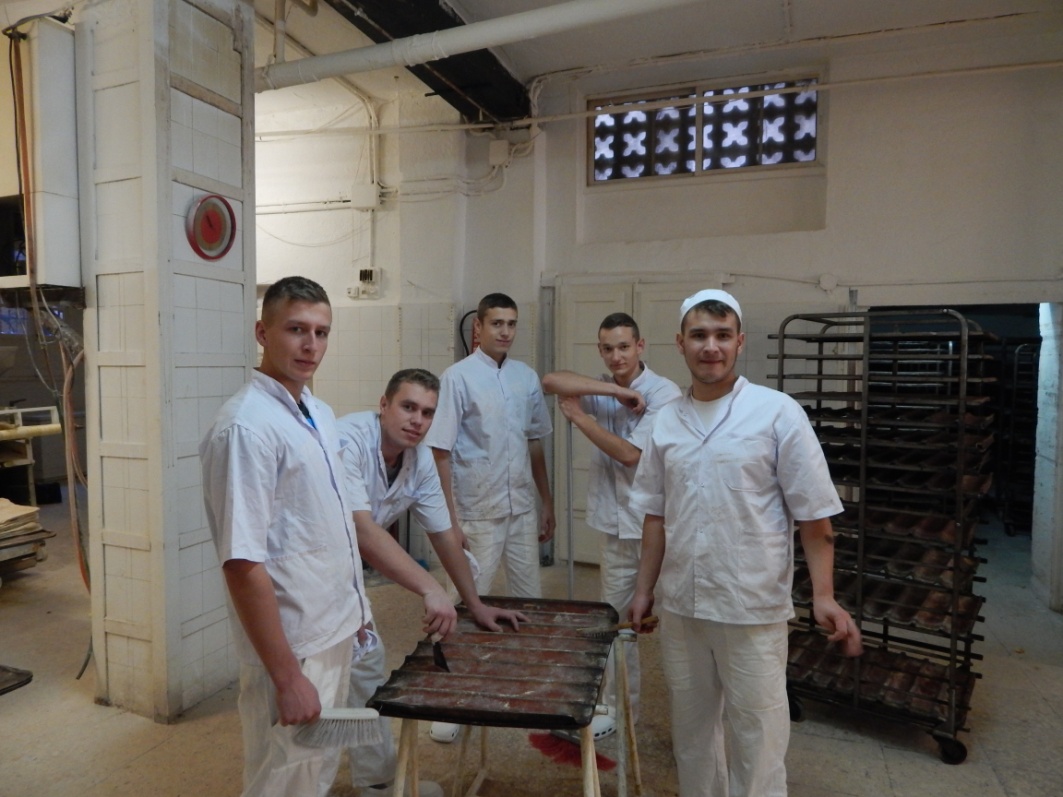 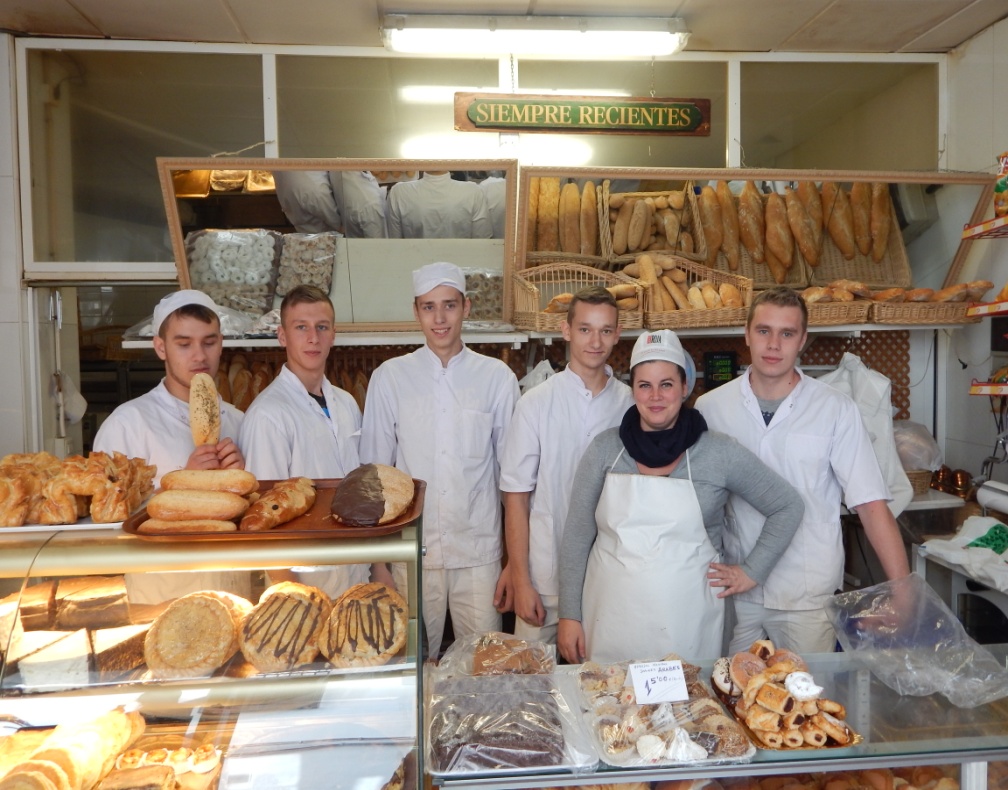 Piekarnie

produkcja pieczywa
pszennego i razowego
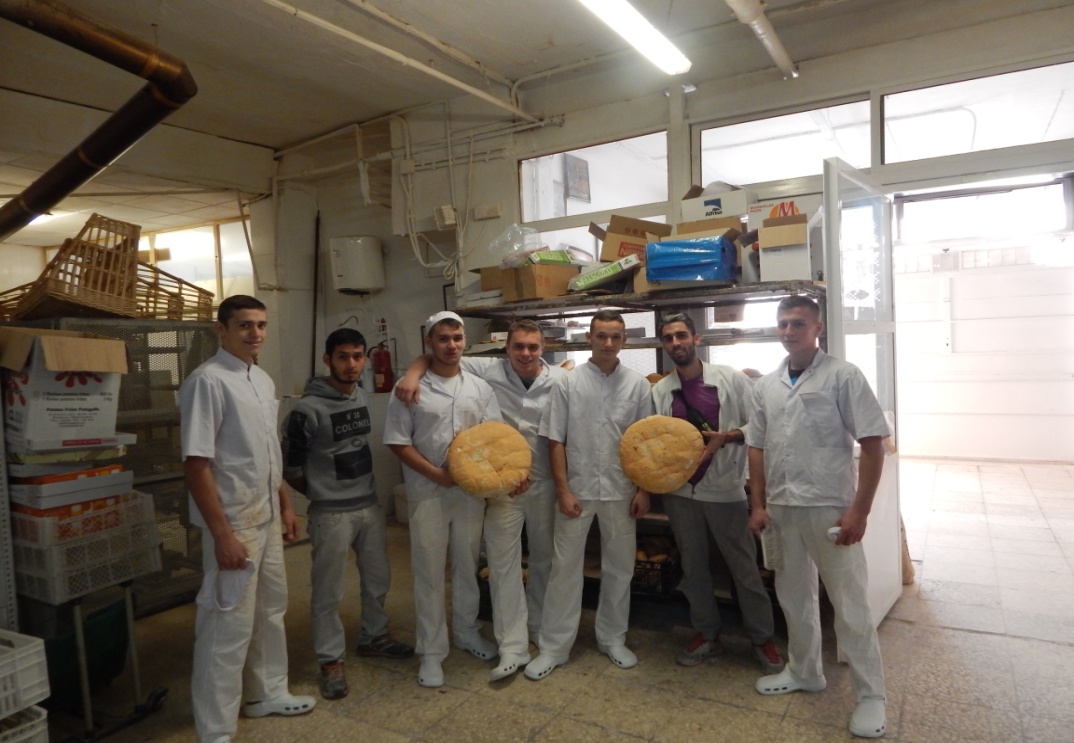 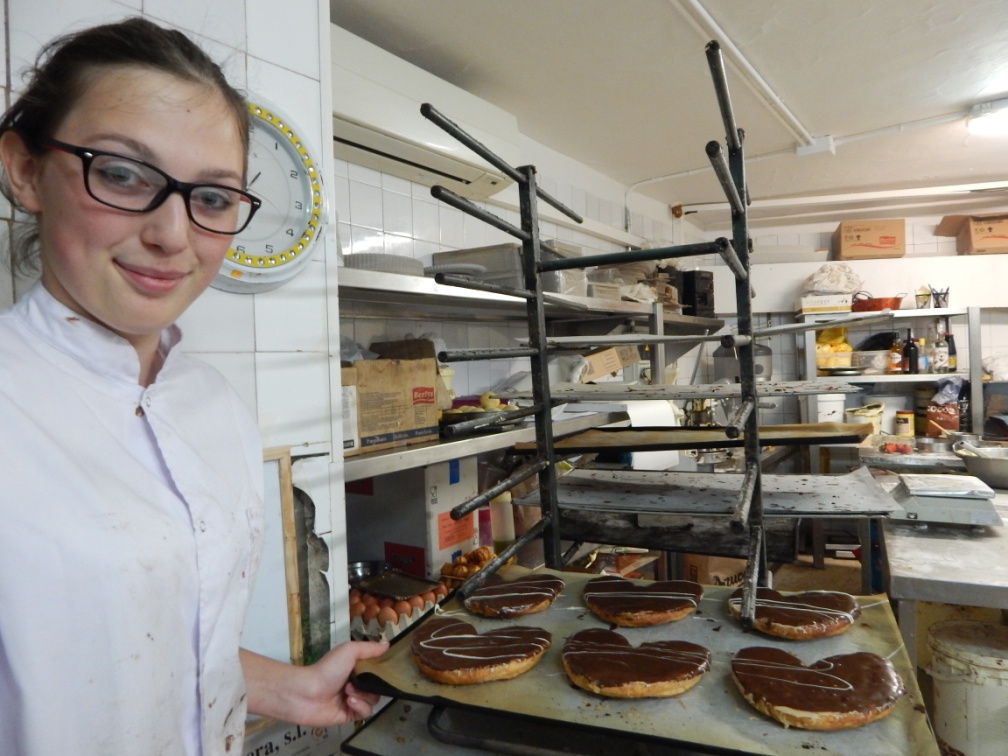 wypiek ciast, ciastek, ciasta 
francuskiego, biszkoptów






Cukiernie
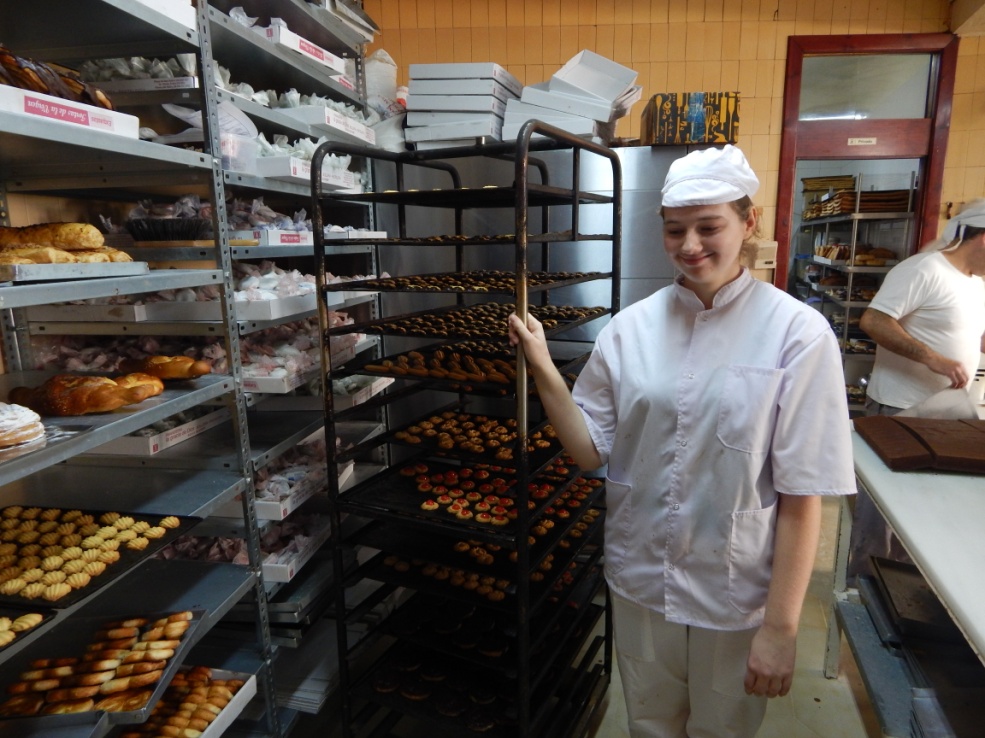 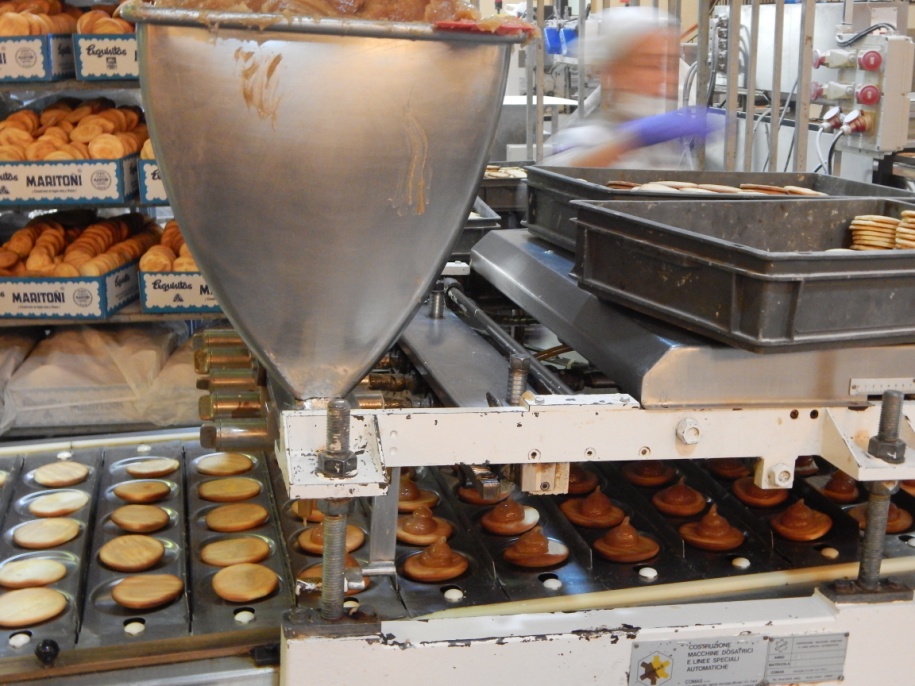 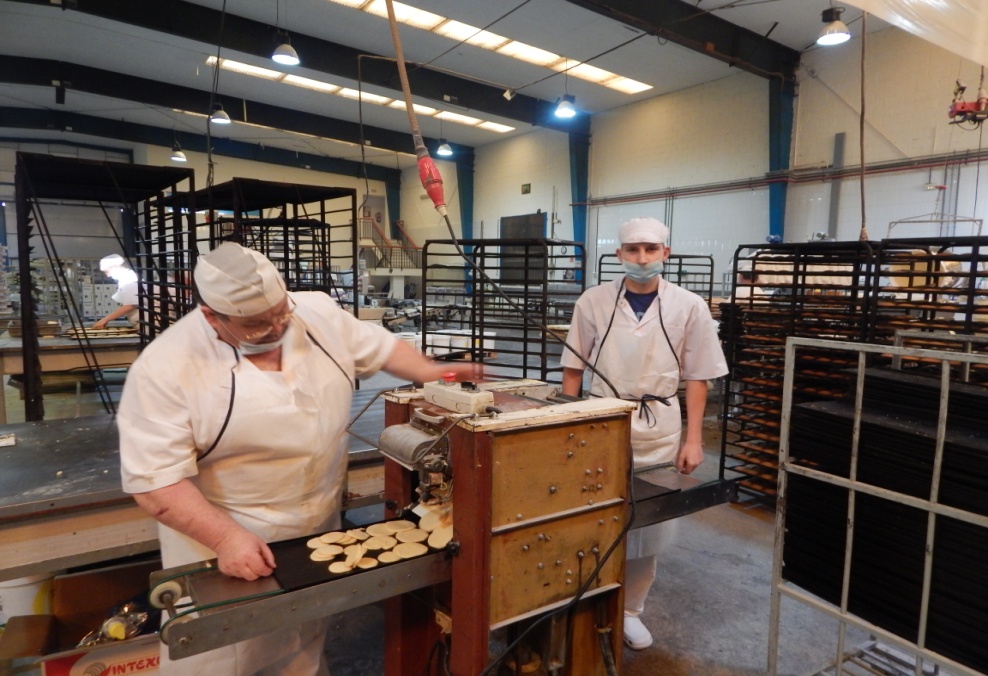 Fabryki ciastek
produkcja i 
pakowanie ciastek
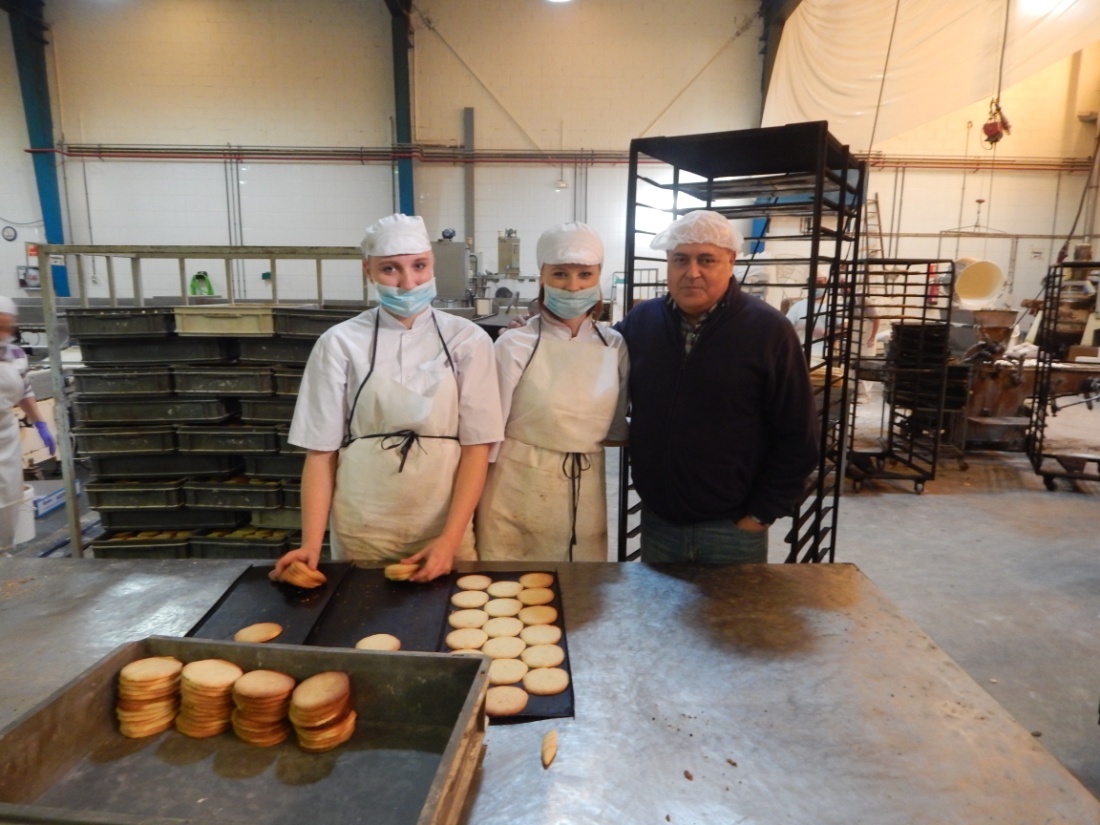 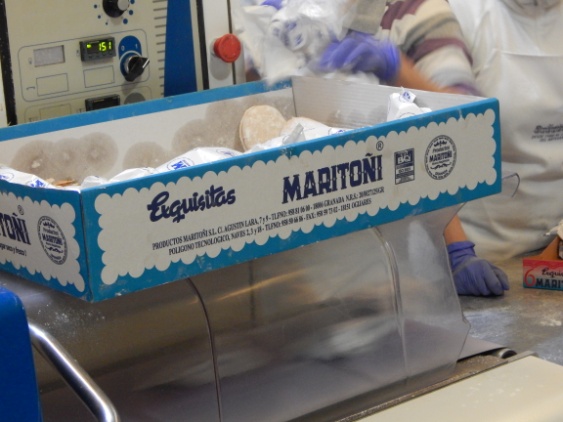 Organizacja czasu wolnego – program kulturowy
Wycieczki
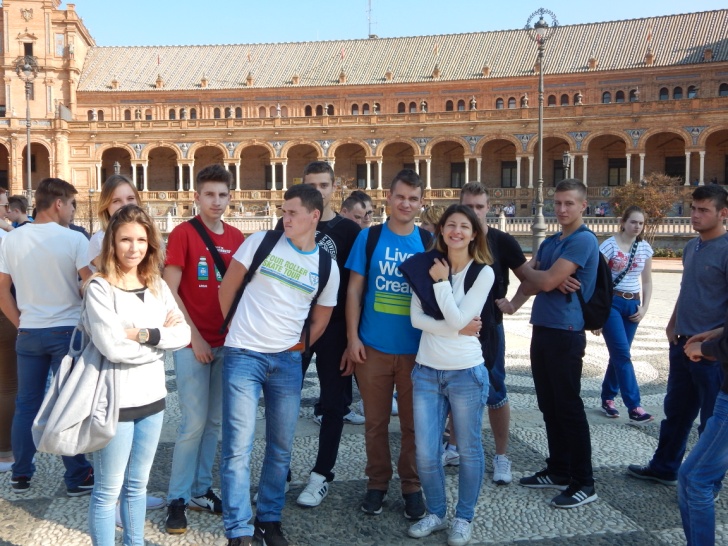 Sevilla 14.11
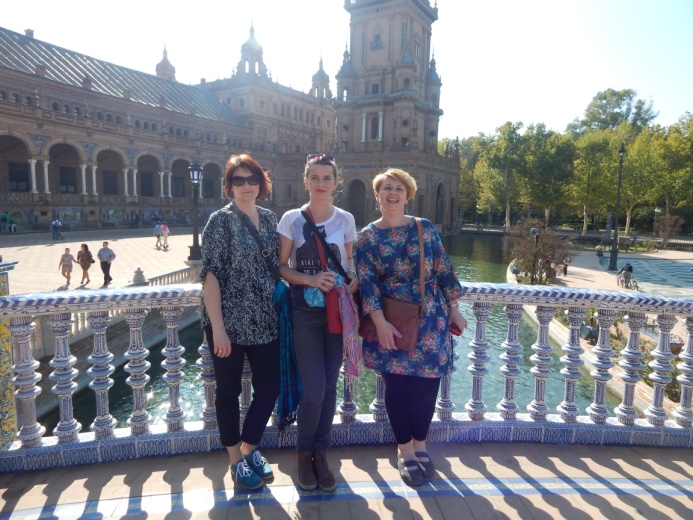 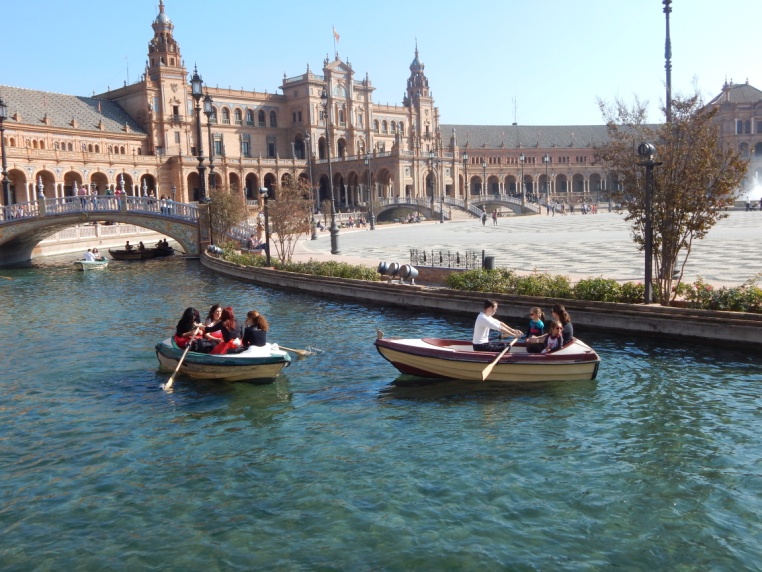 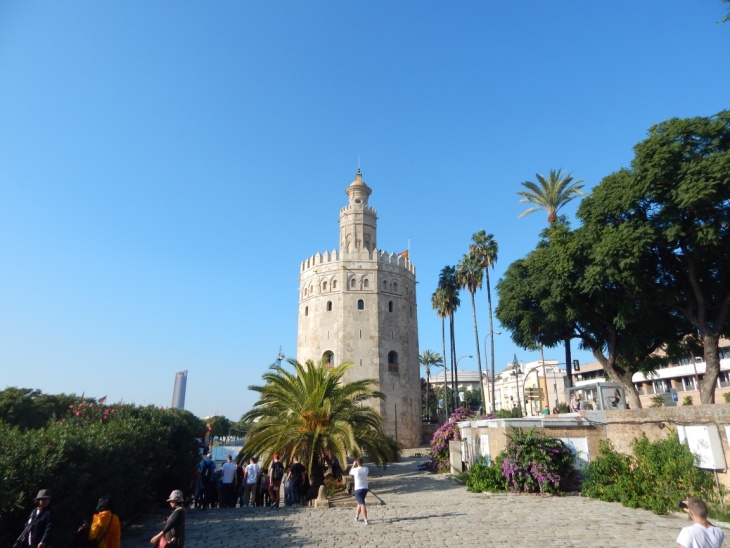 Ruiny Italica 14.11
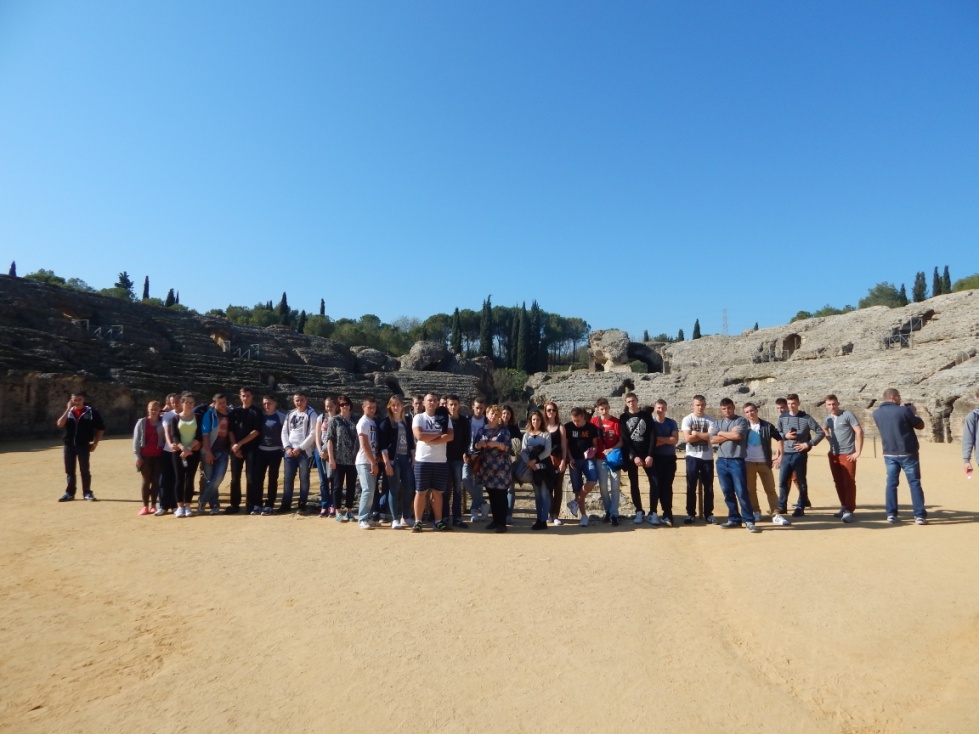 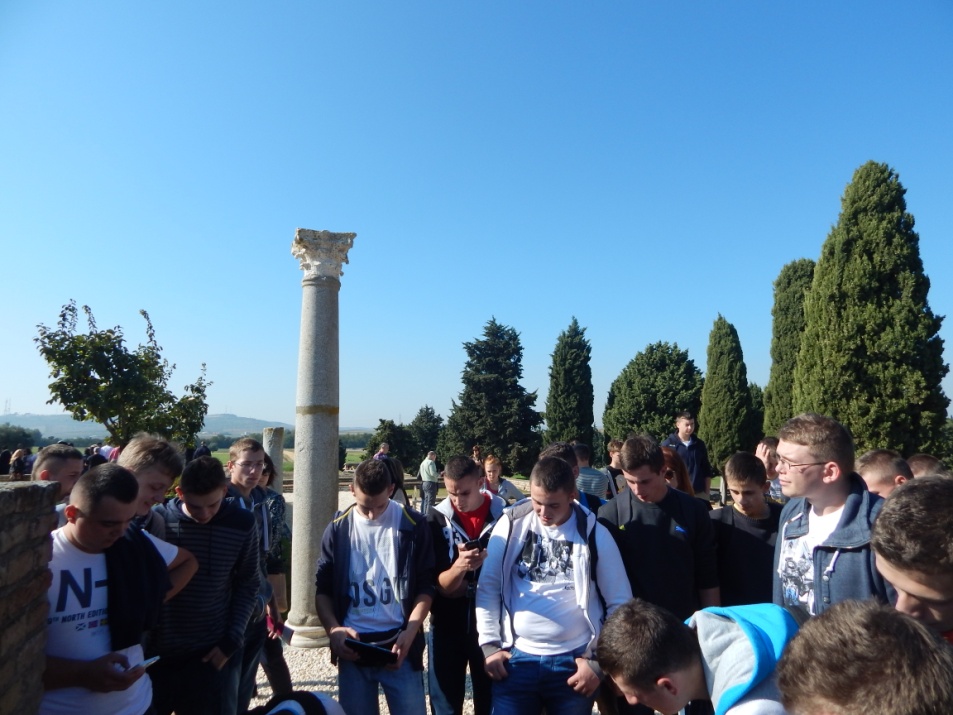 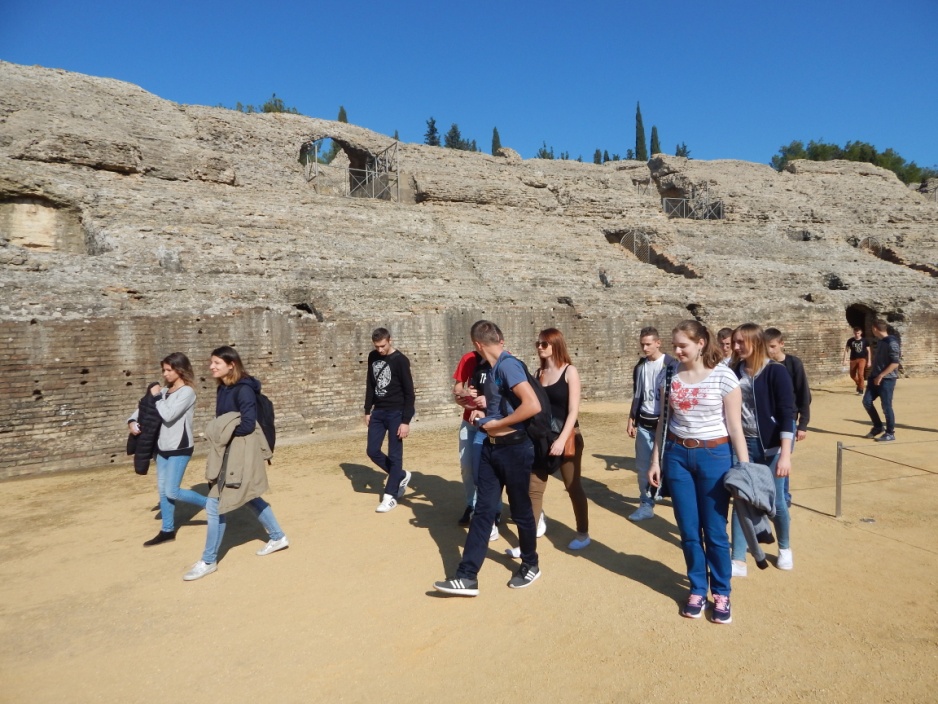 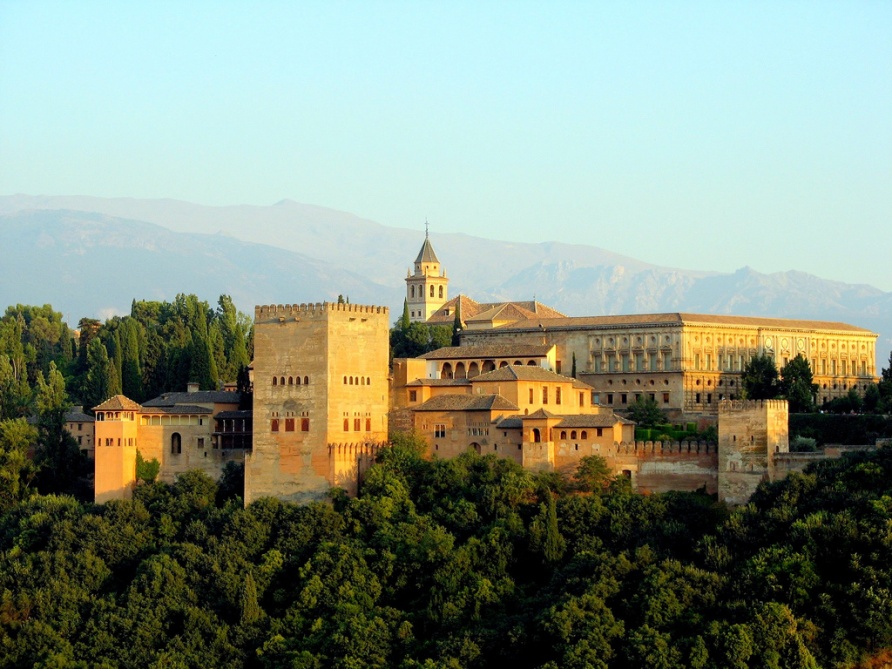 Alhambra 21.11
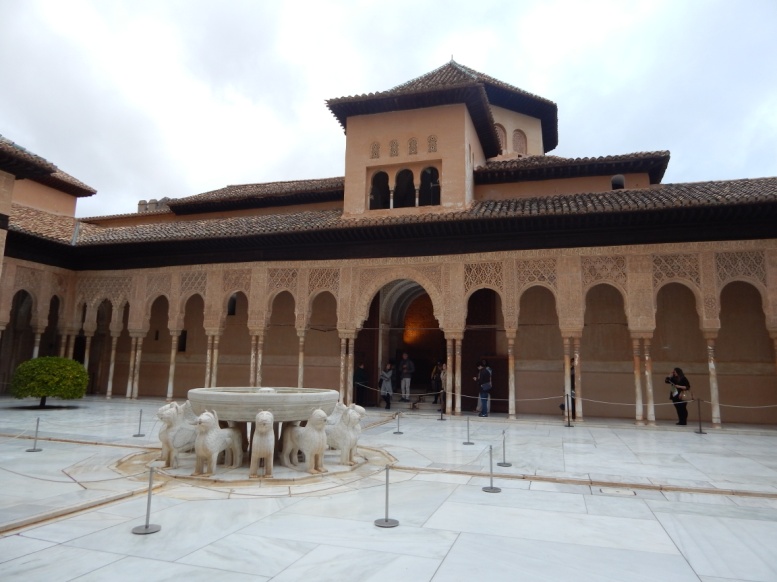 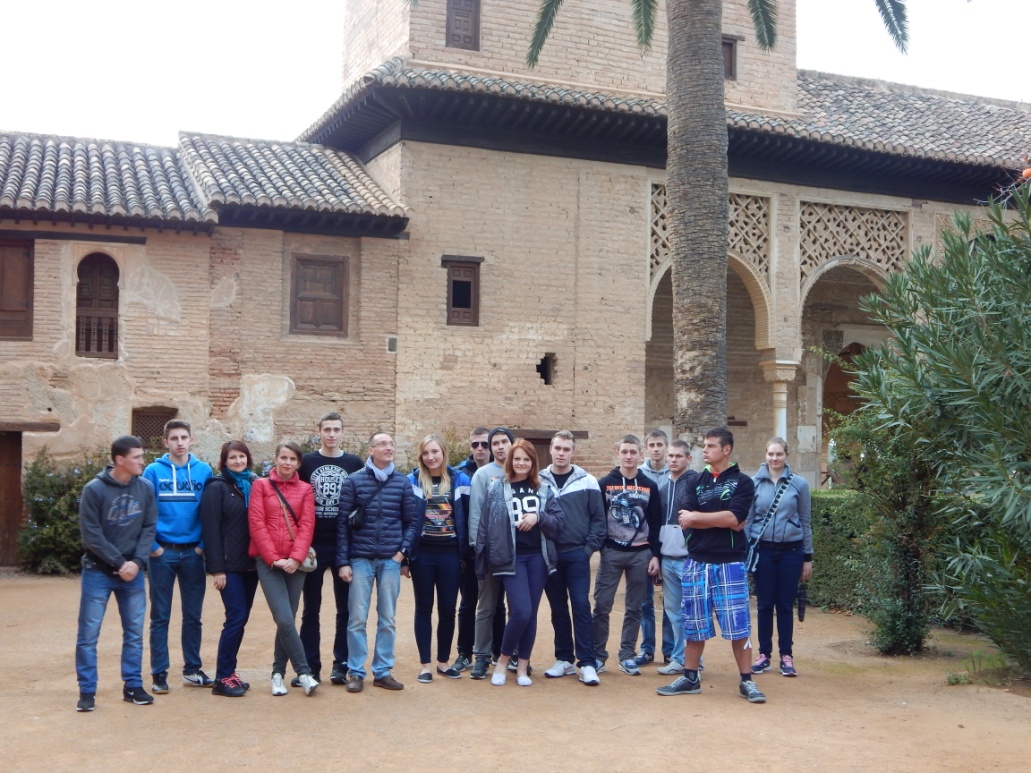 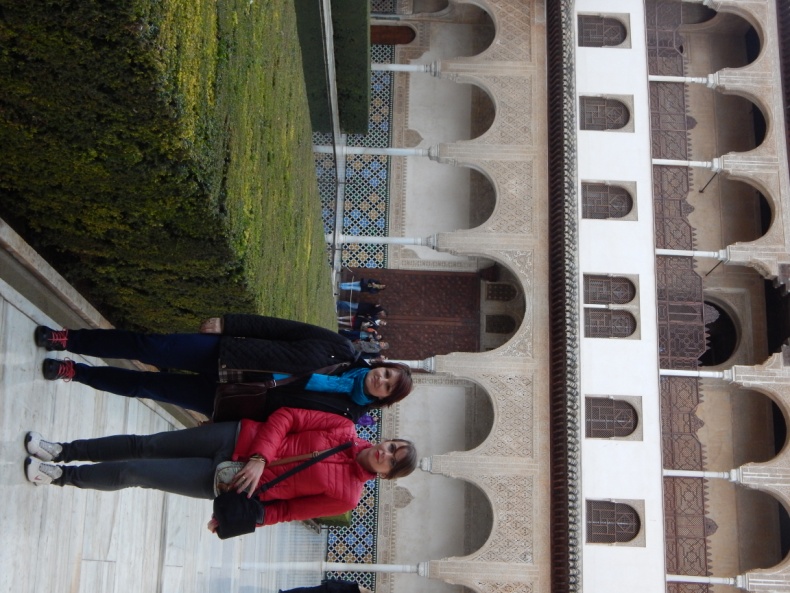 Malaga 22.11
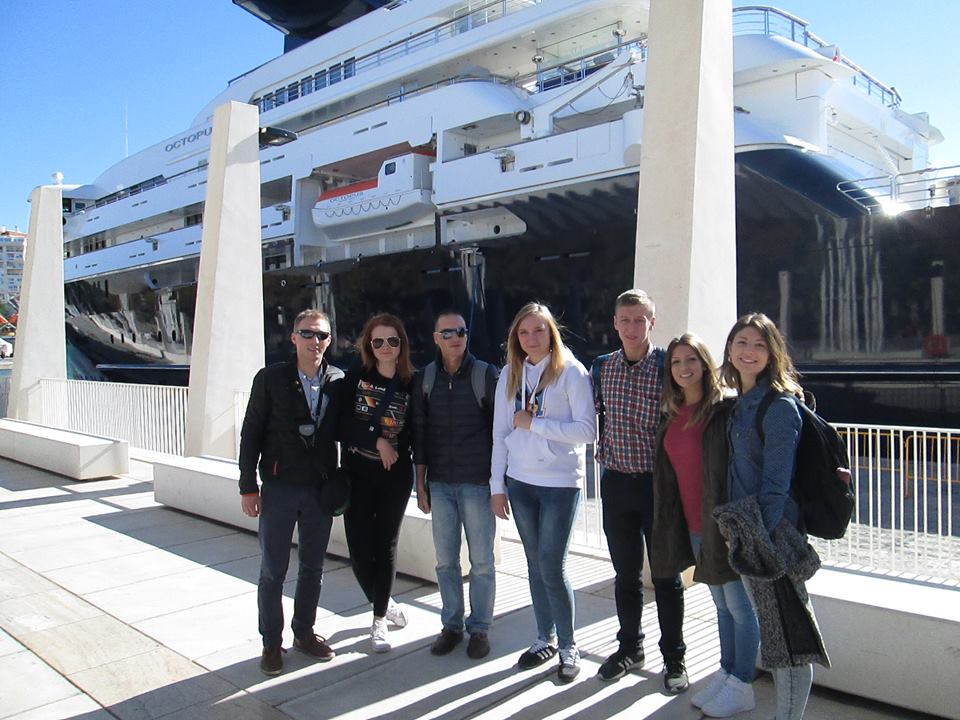 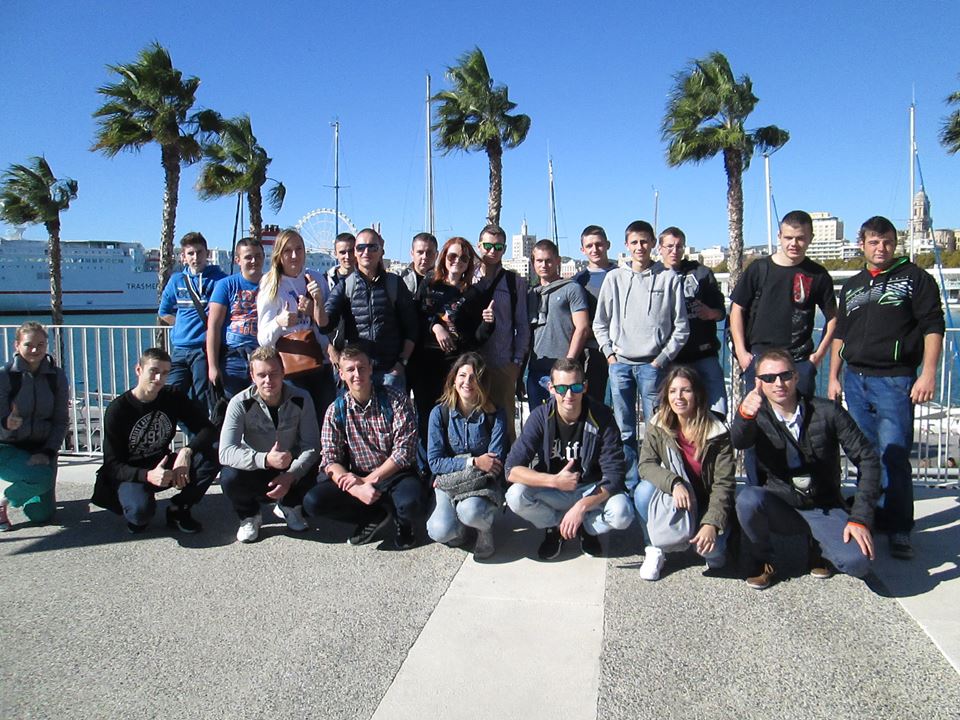 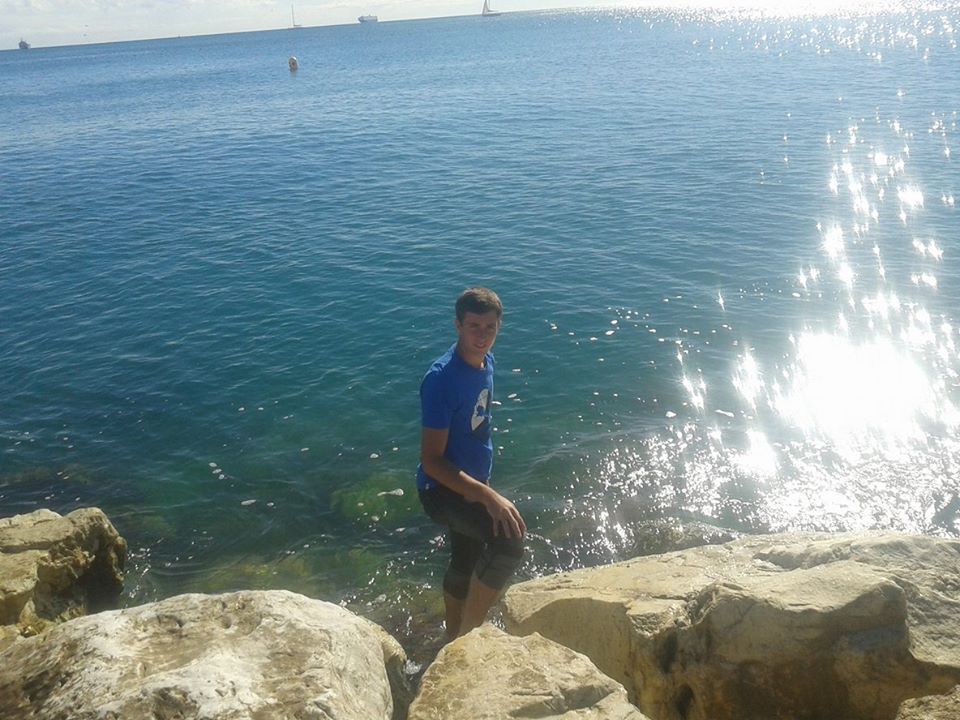 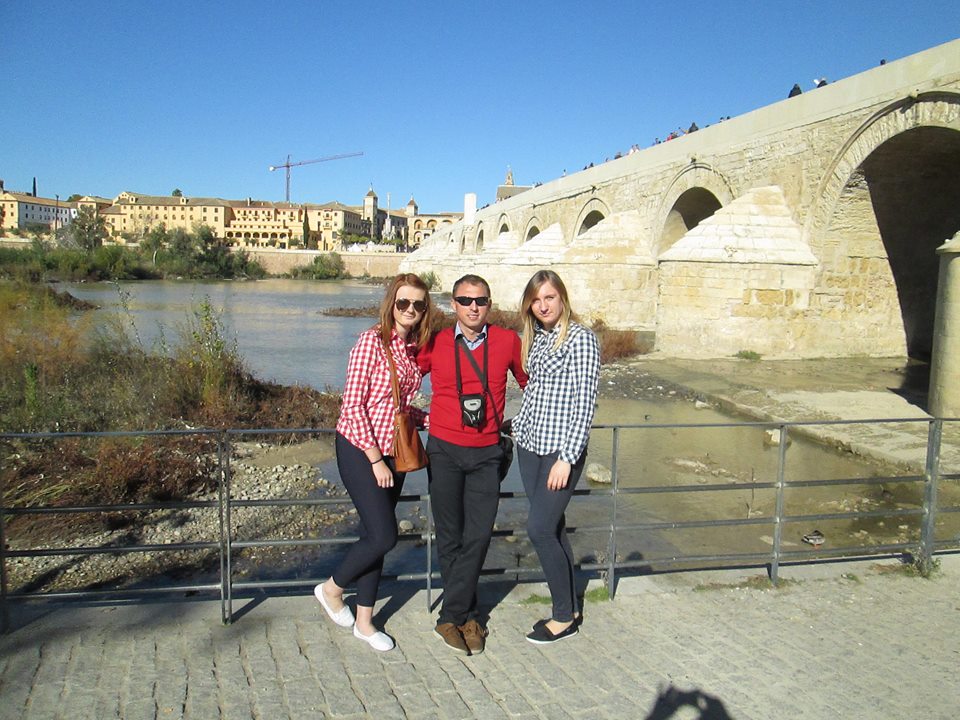 Kordoba 29.11
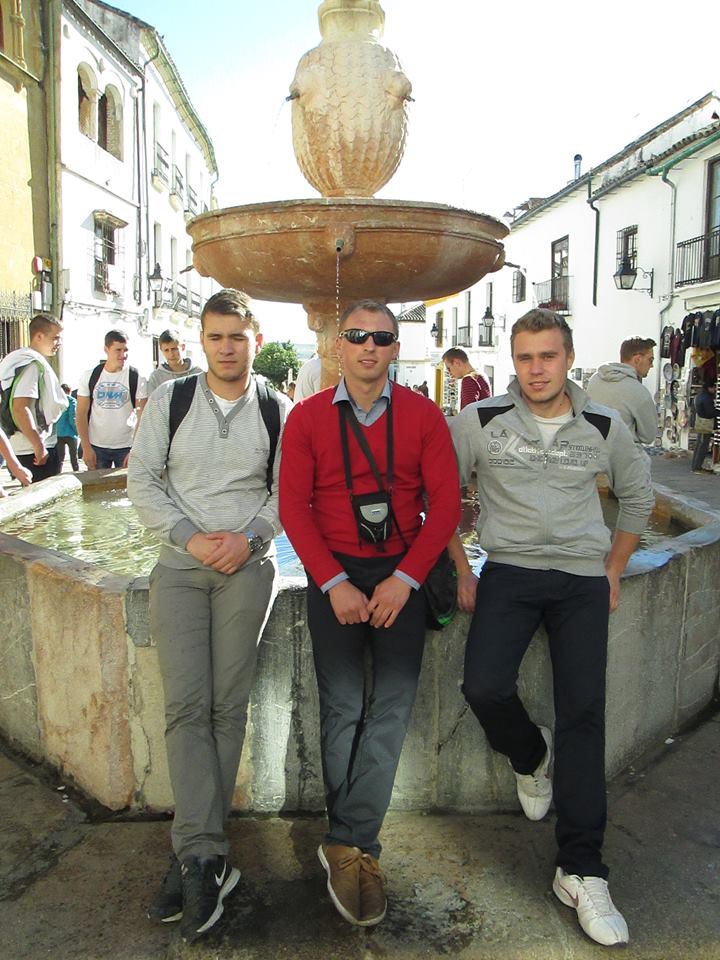 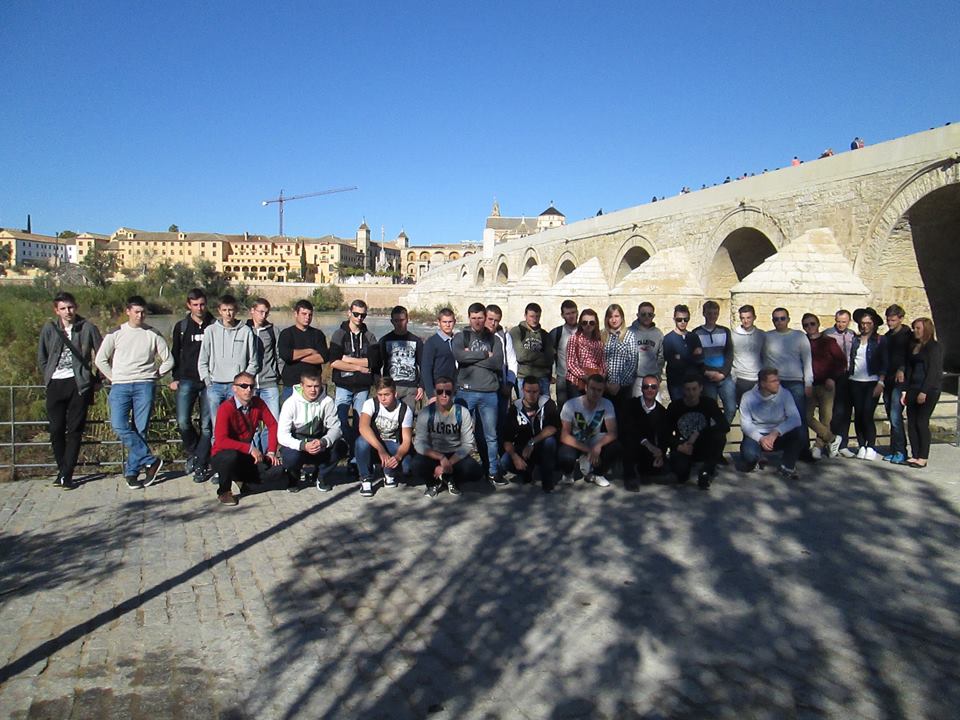 Wycieczki w Granadzie


Muzeum Sztuk Pięknych 
w Alhambrze
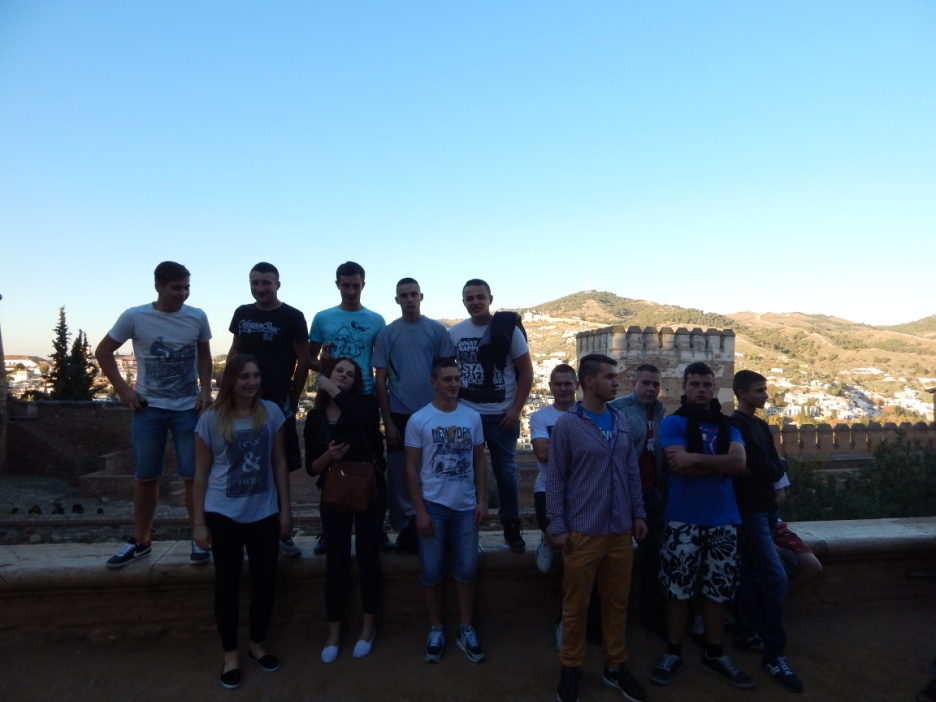 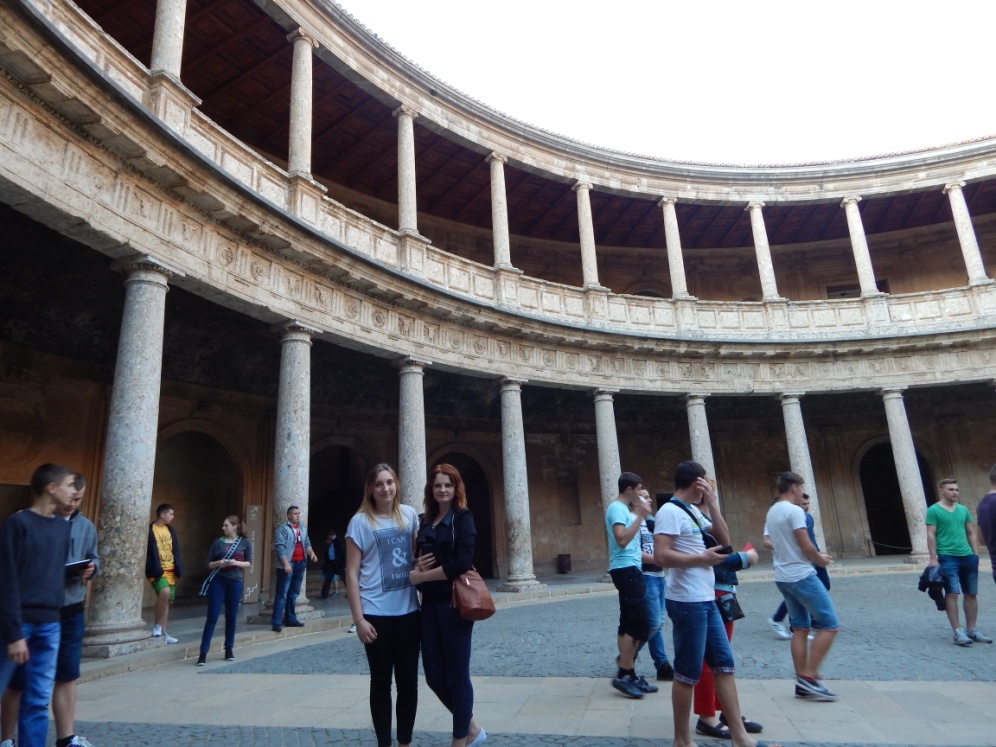 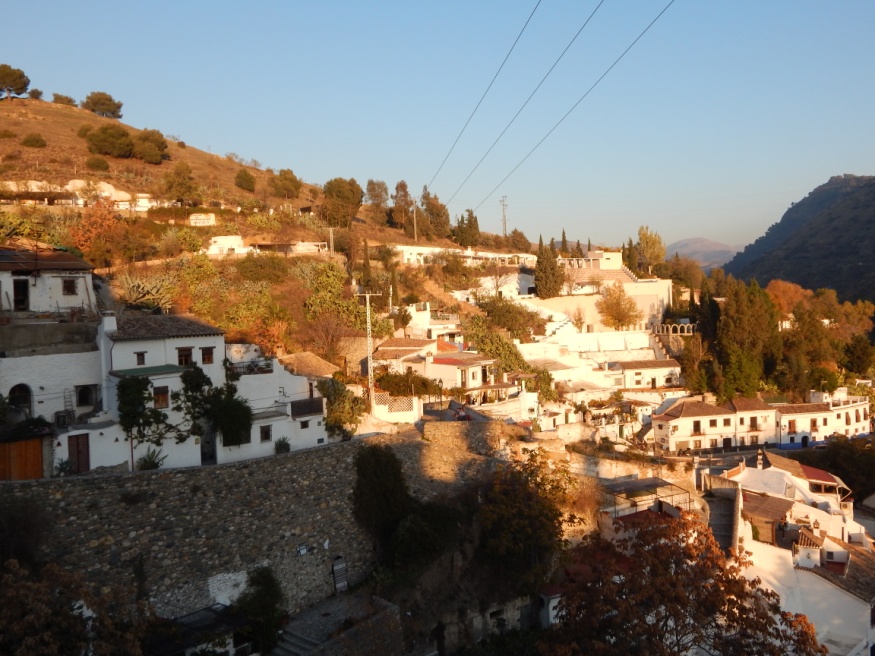 dzielnica Sacromonte
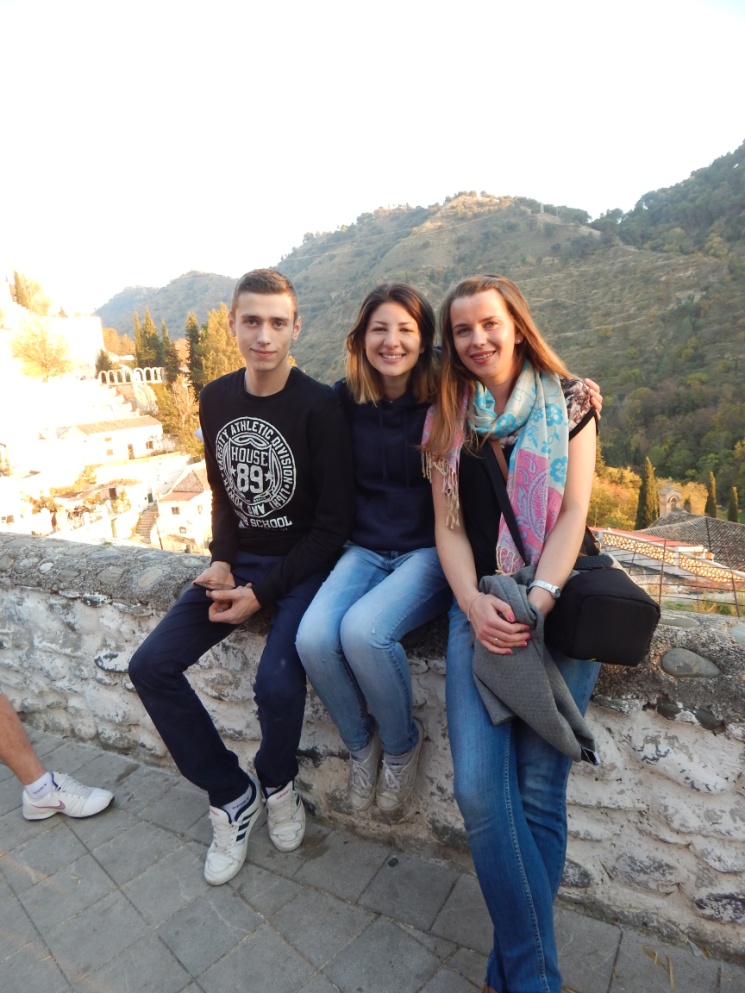 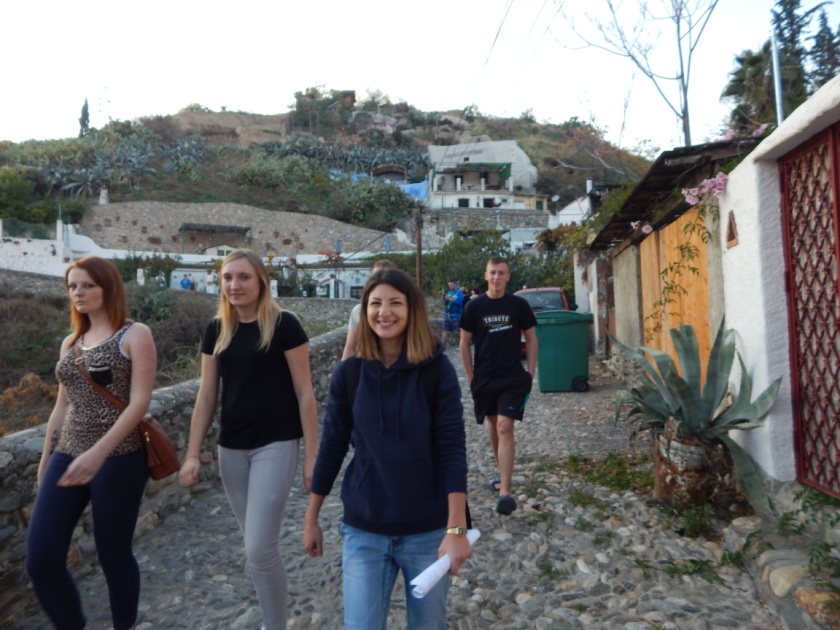 Graffiti tour
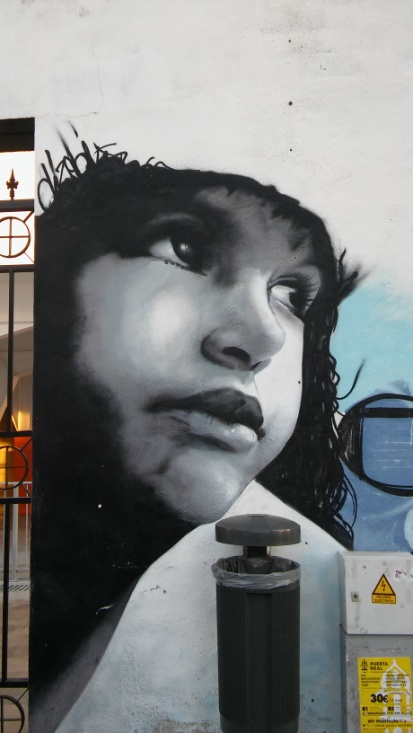 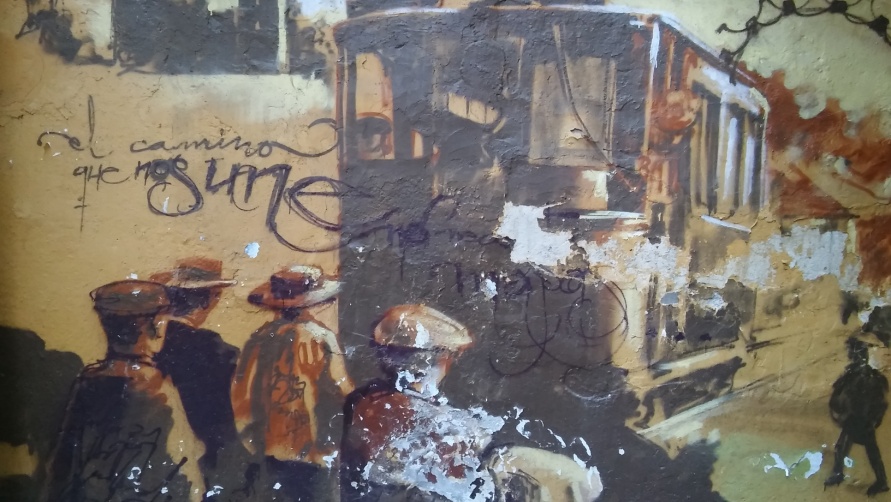 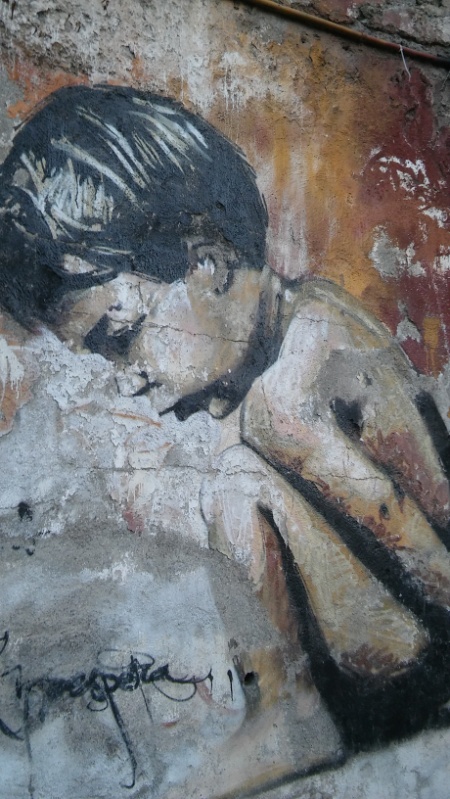 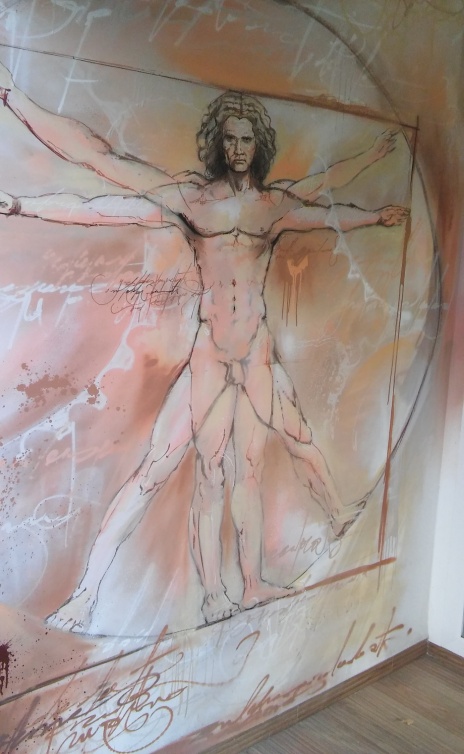 Staże w Kordobie
24 stycznia – 21 lutego 2016r.
20 uczniów technikum + 2 opiekunów
-10 (technik agrobiznesu)
-10 (technik technologii żywności)
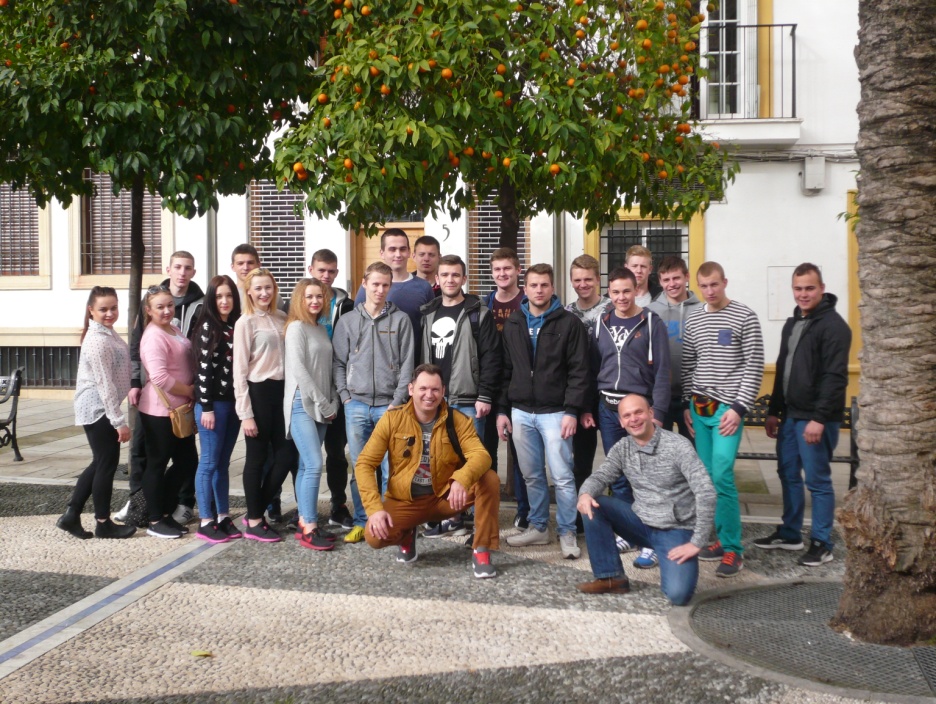 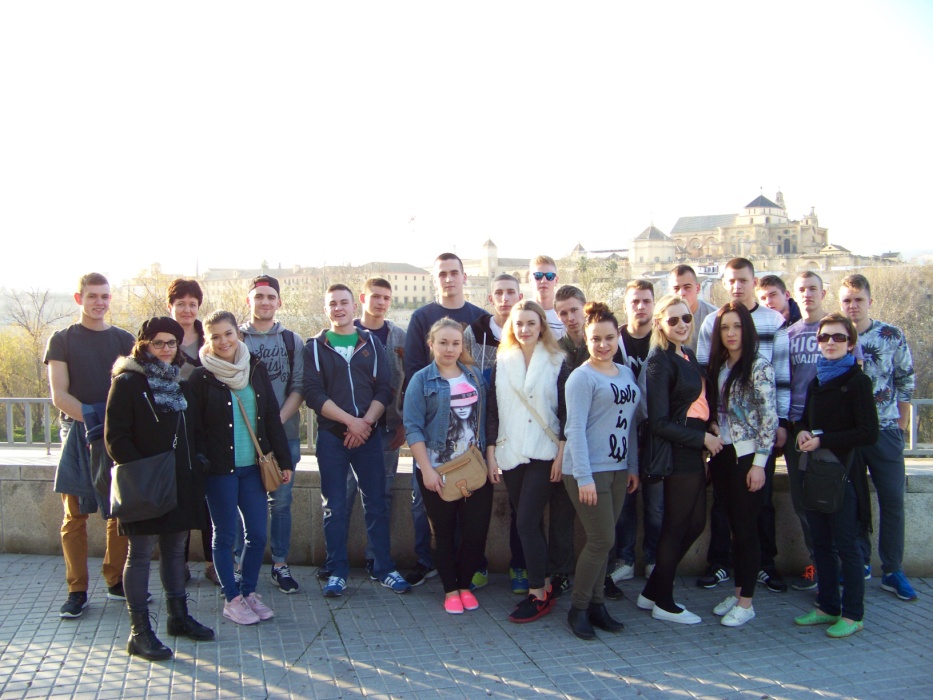 Zakwaterowanie w Kordobie
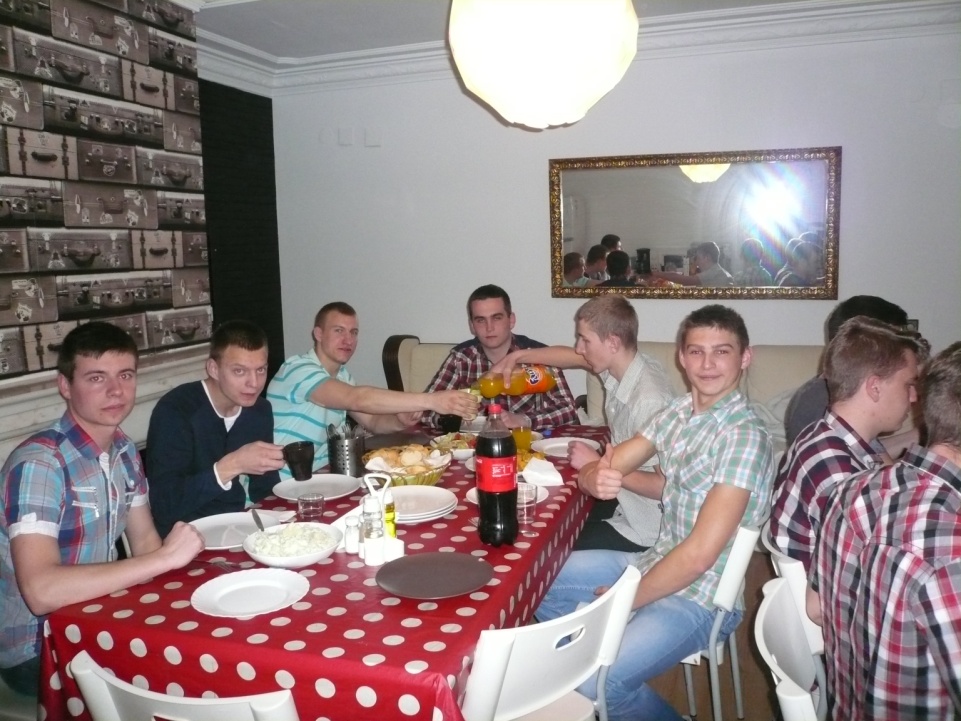 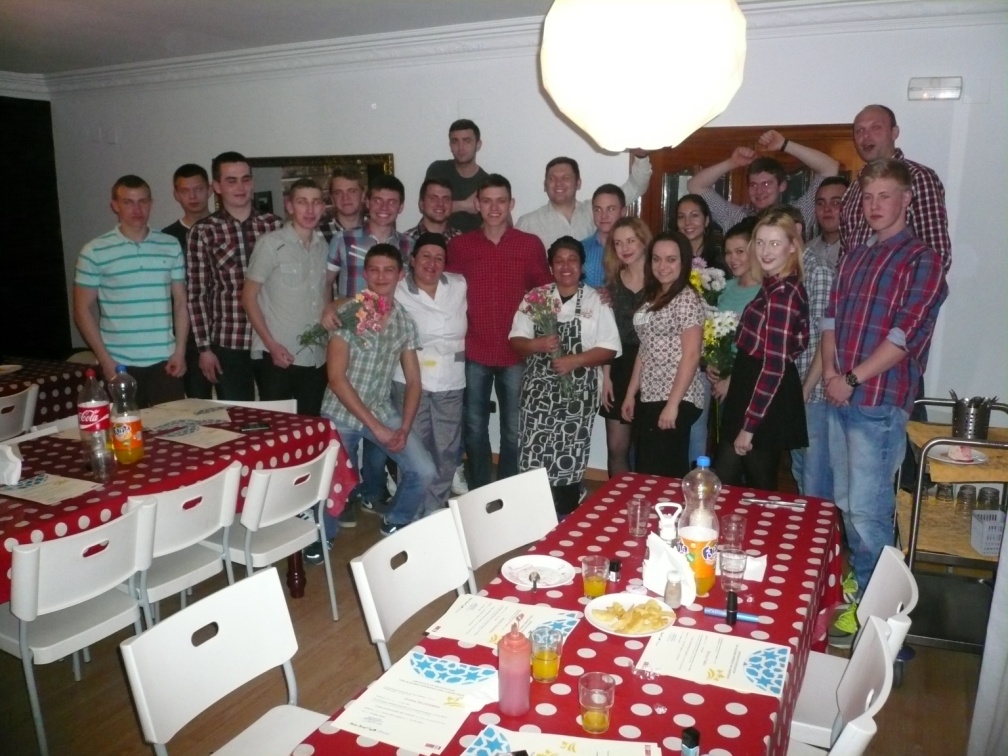 Praktyki uczniów – technik agrobiznesu
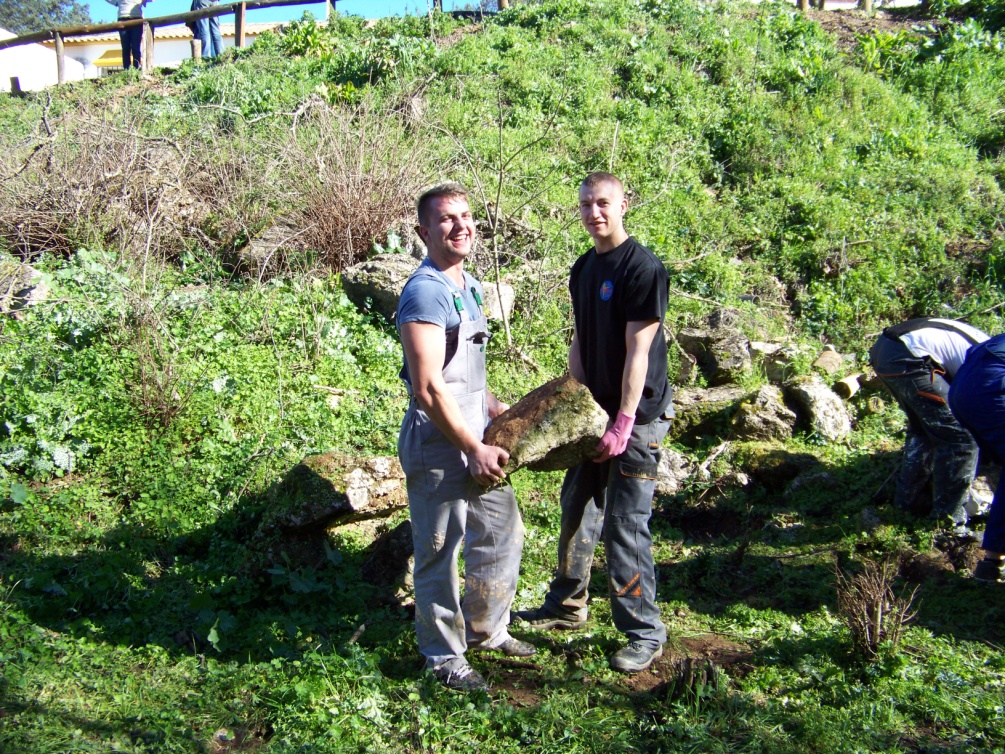 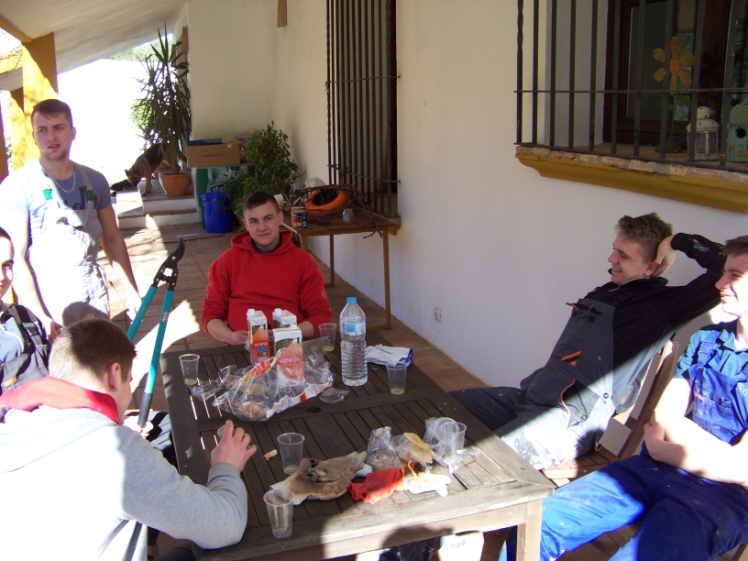 Gospodarstwo rolne








Prace porządkowe
 w budynkach inwentarskich
Karmienie zwierząt
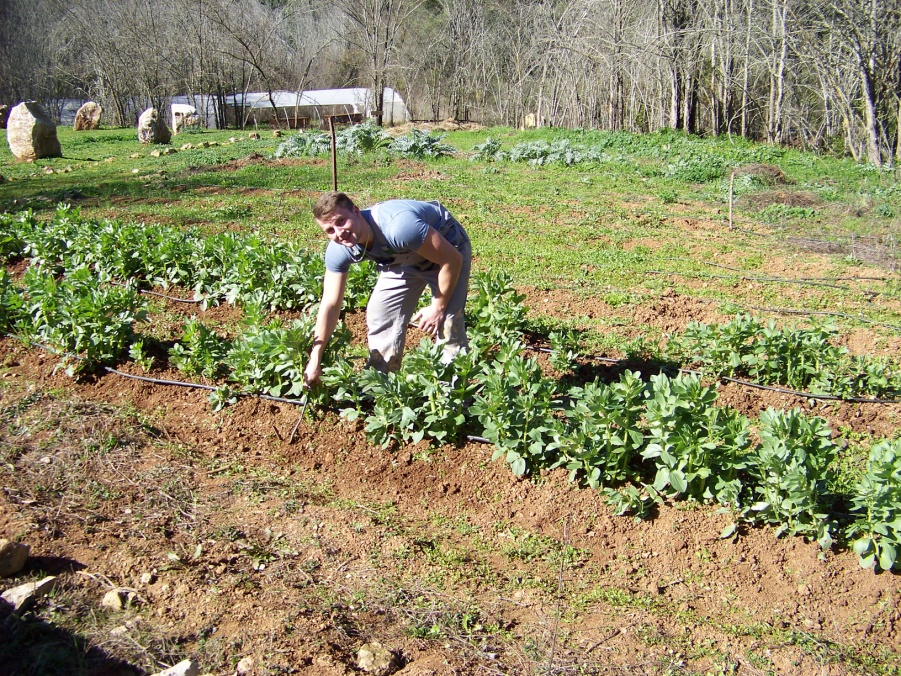 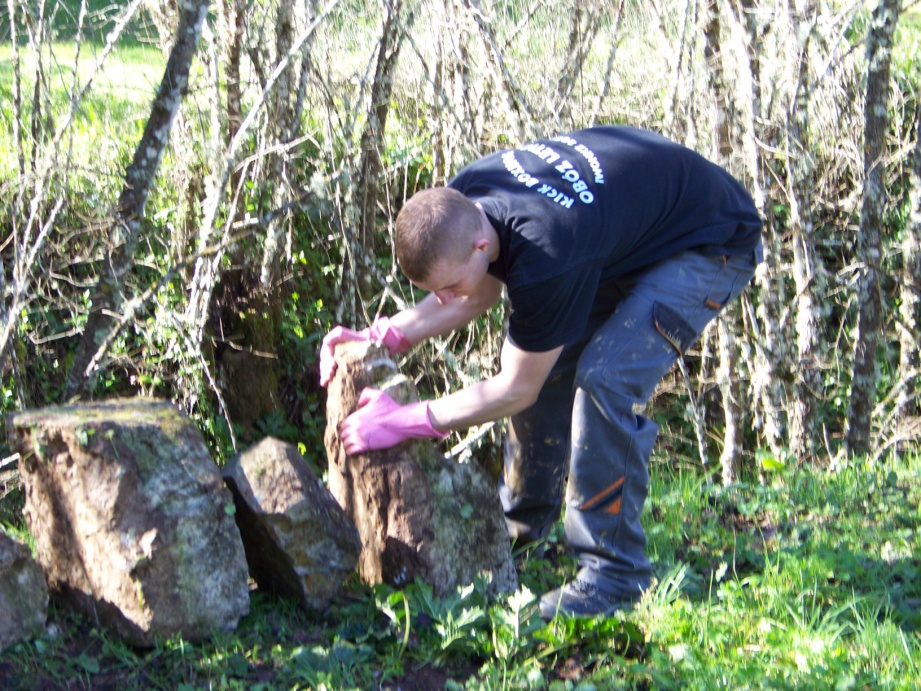 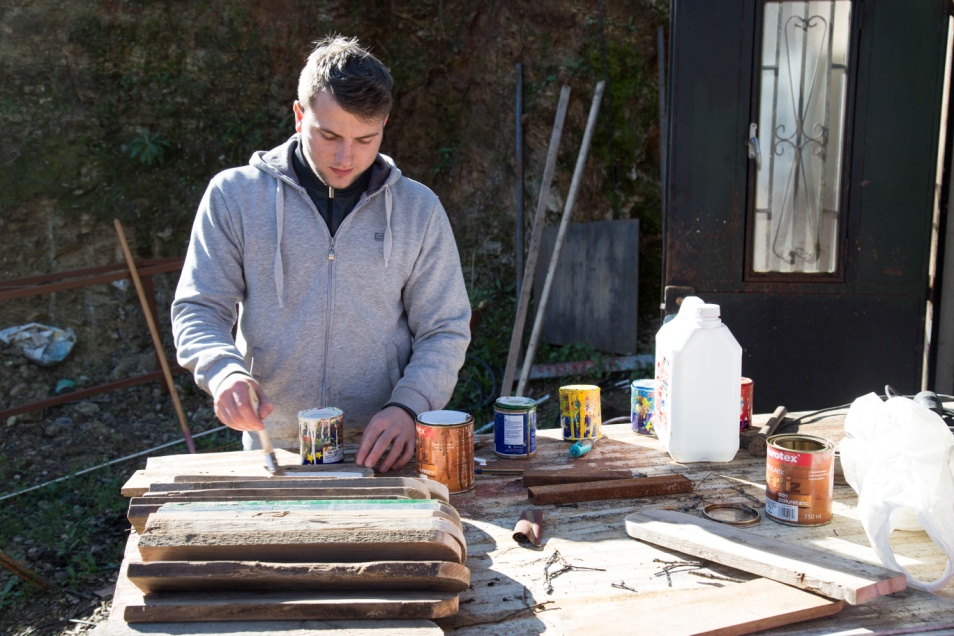 Praktyki uczniów – technik technologii żywności
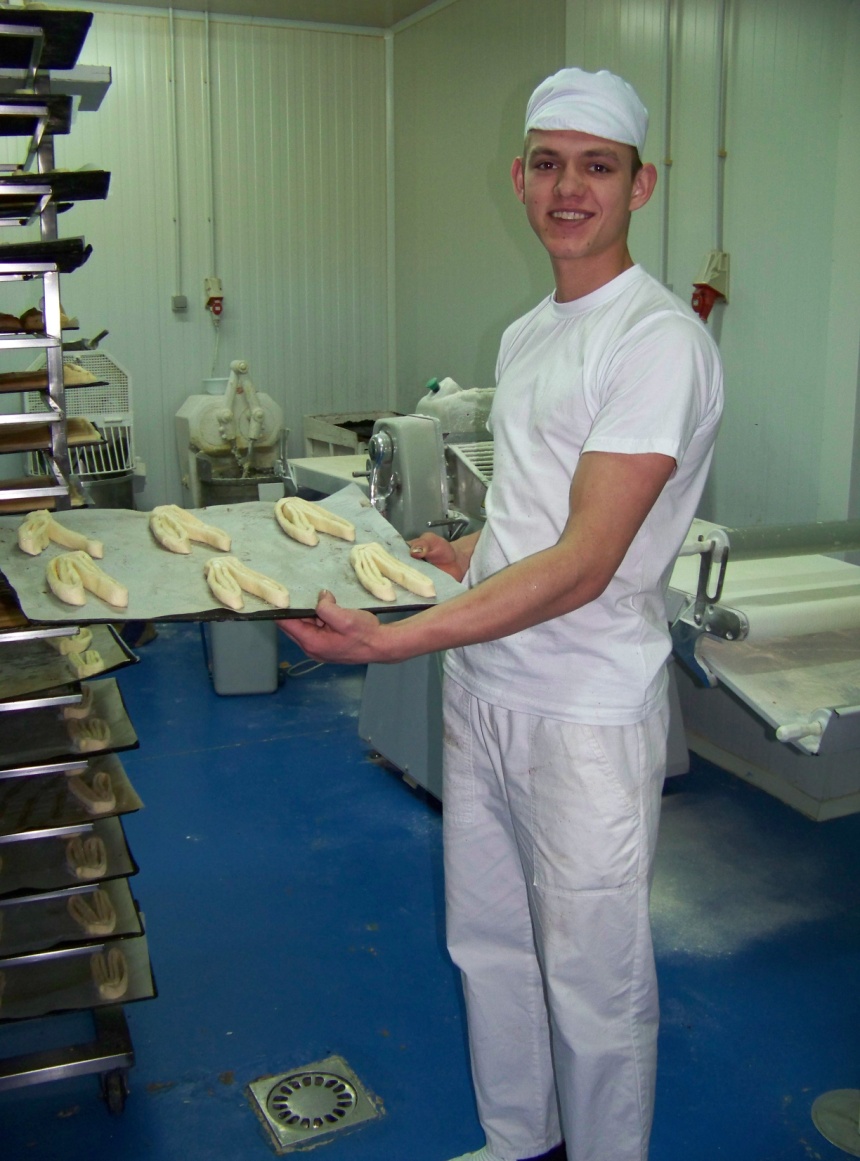 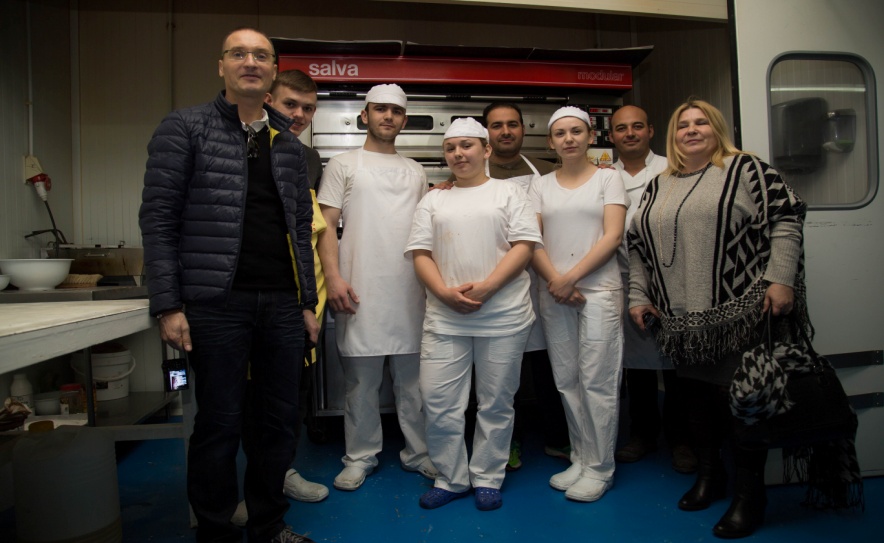 Cukiernia













Wyrób i dekoracja ciast, tortów, bułek z nadzieniem
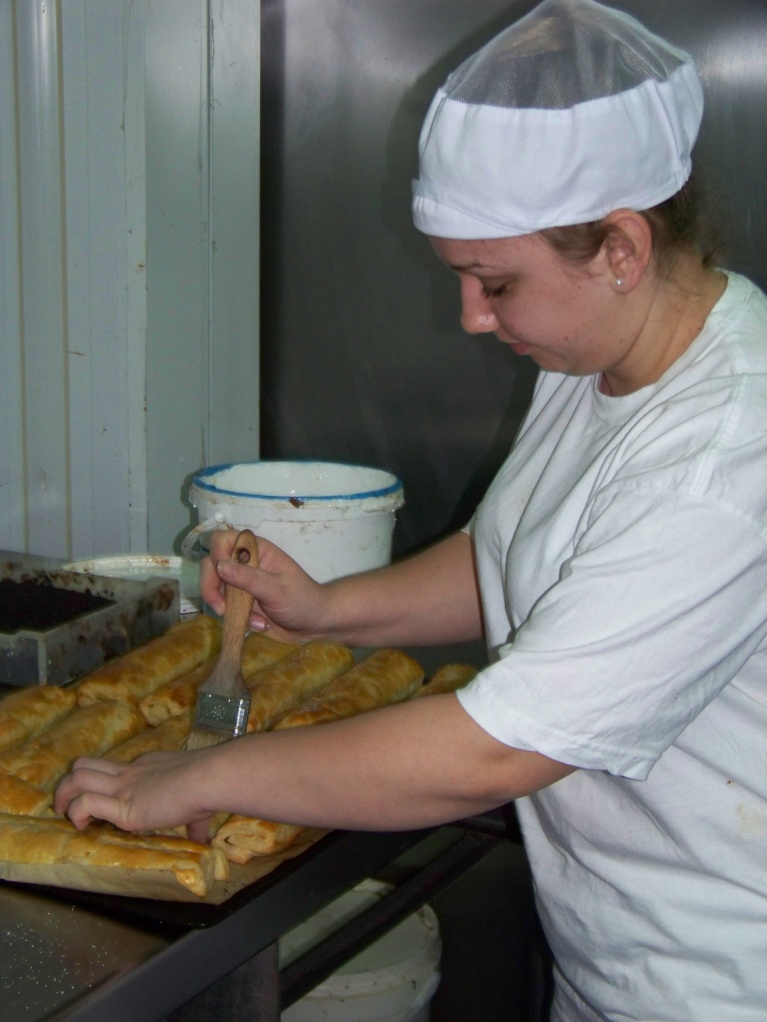 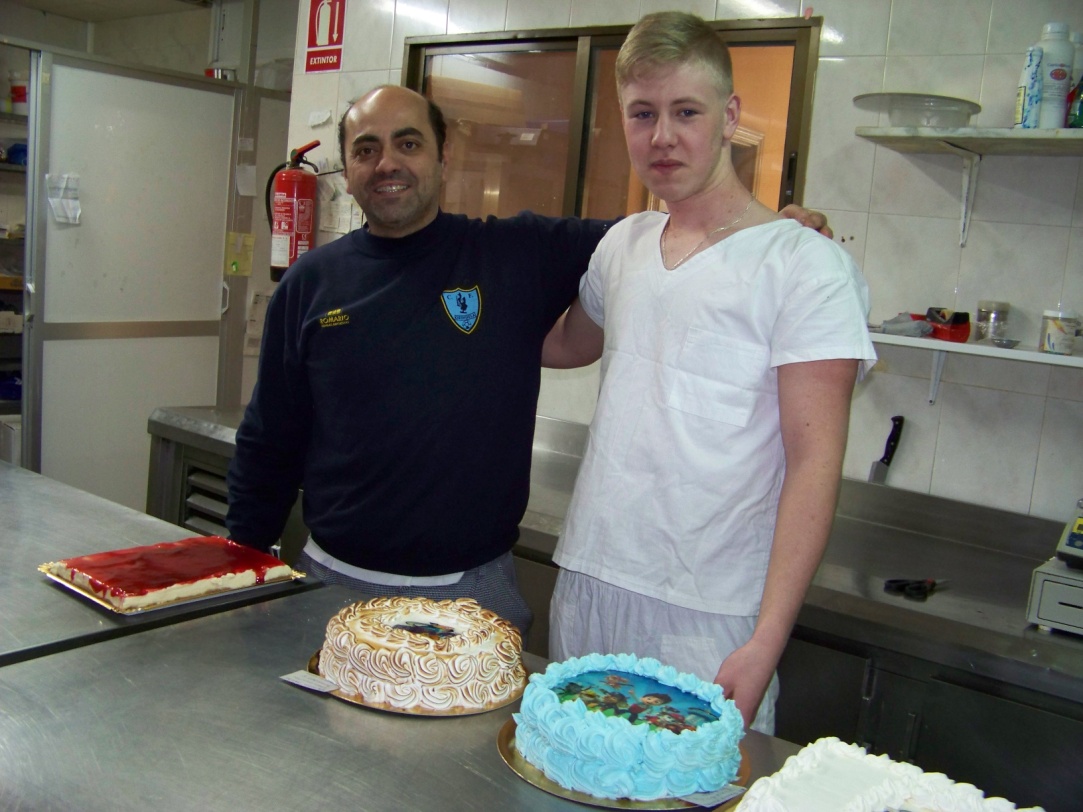 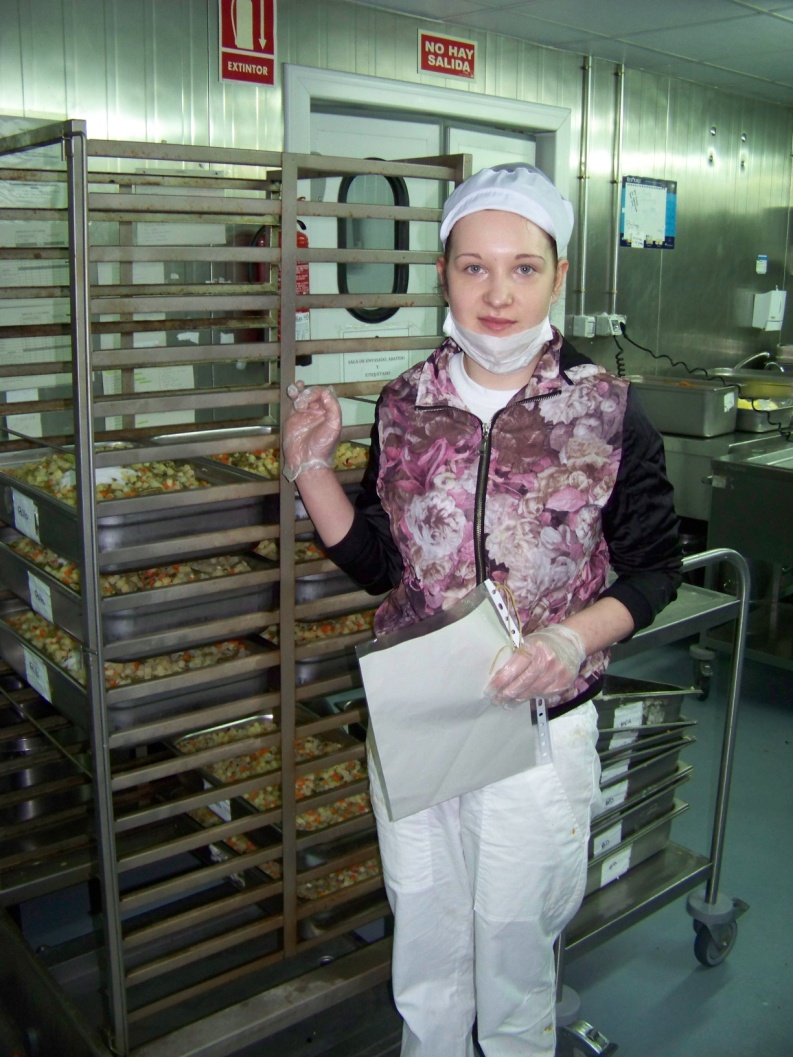 Zakład garmażeryjny









Przygotowywanie żywności dla domów starców i osób biednych
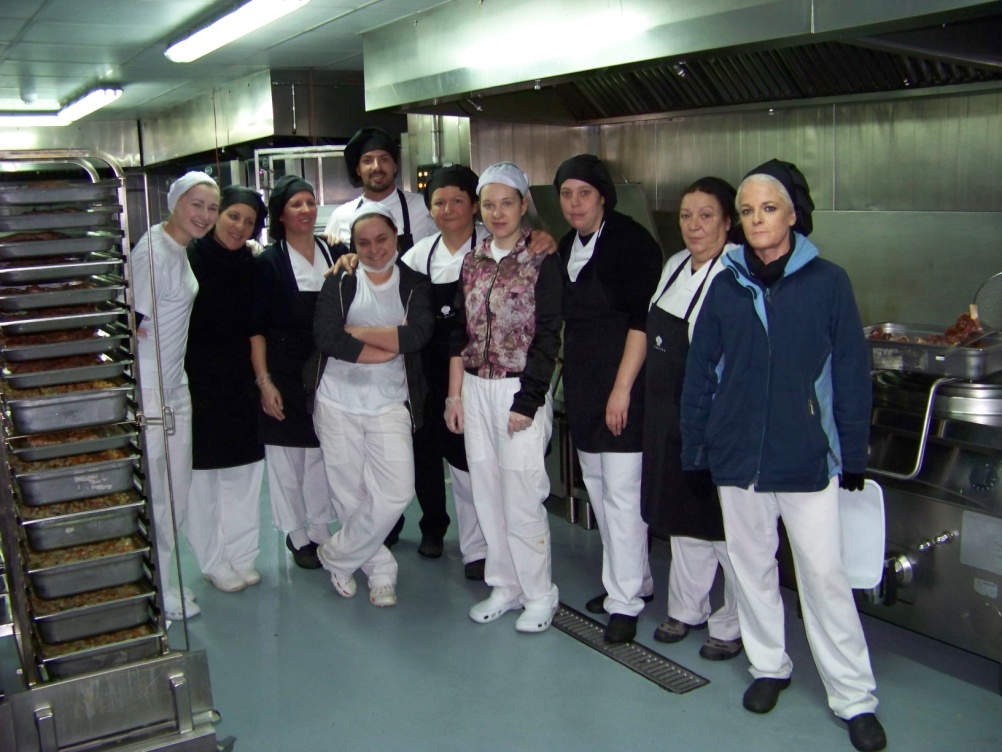 Fabryka produkująca majonezy, sosy, ketchup
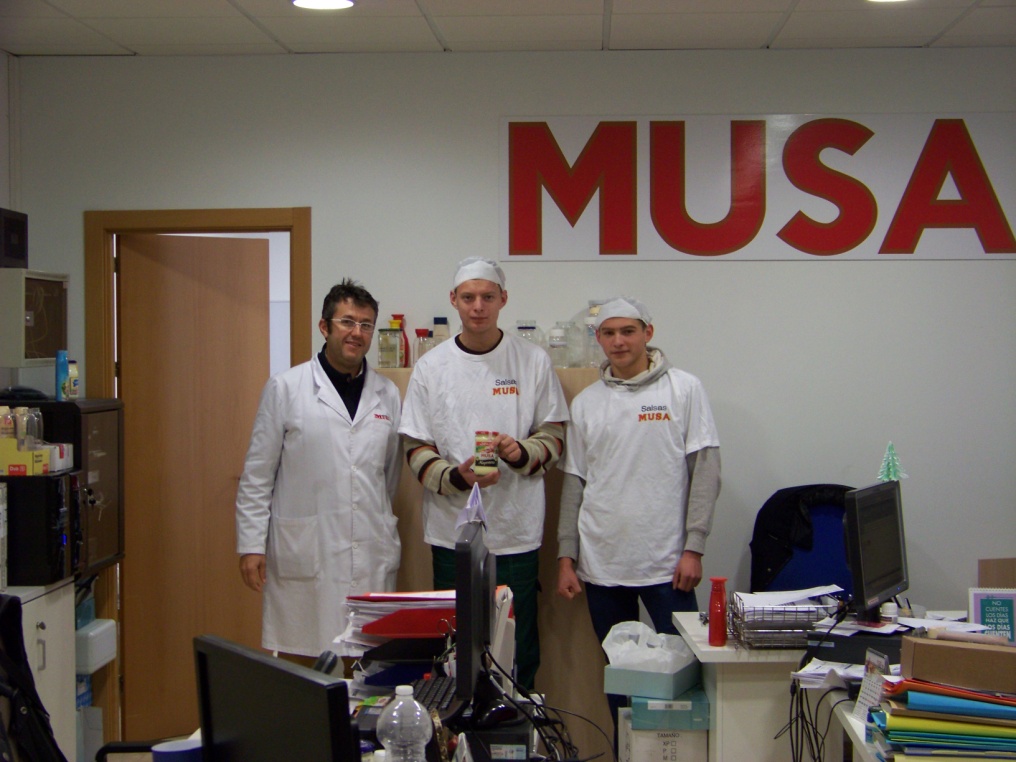 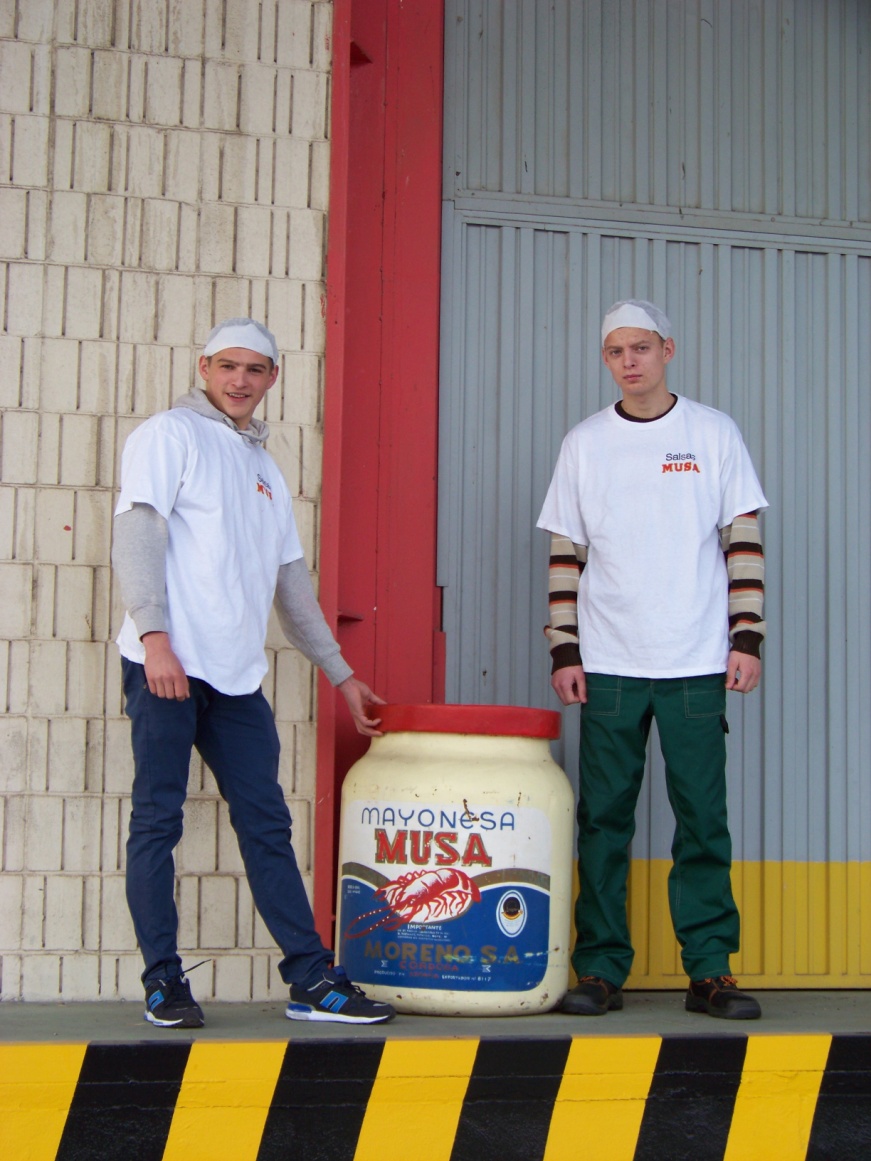 Browar









Etykietowanie, zaopatrywanie w surowce, kontrola procesu produkcji
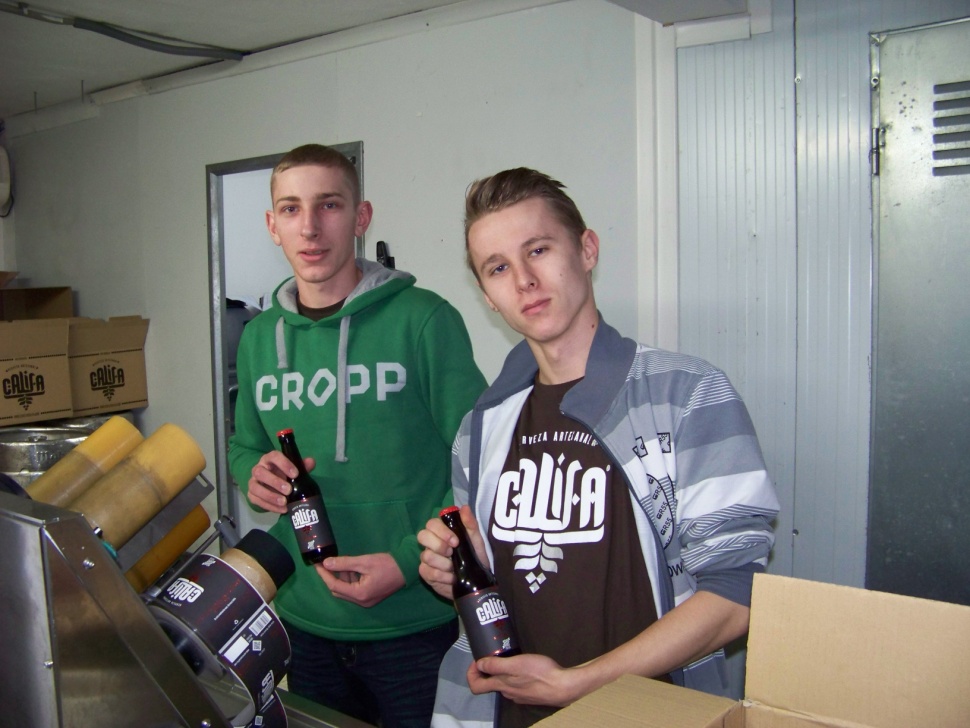 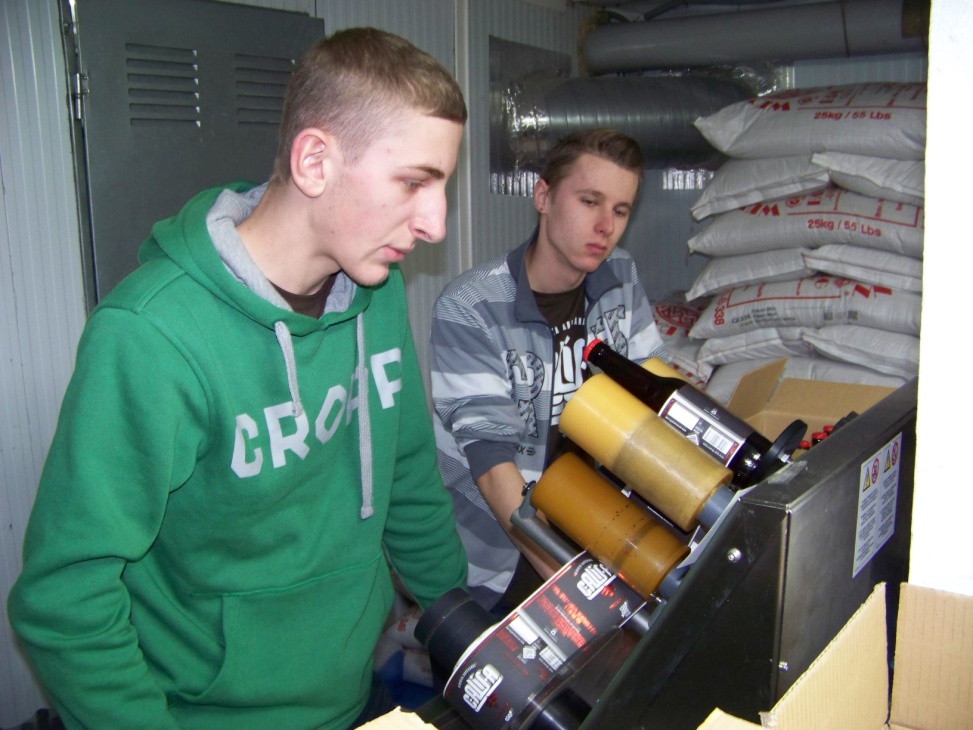 Wycieczki
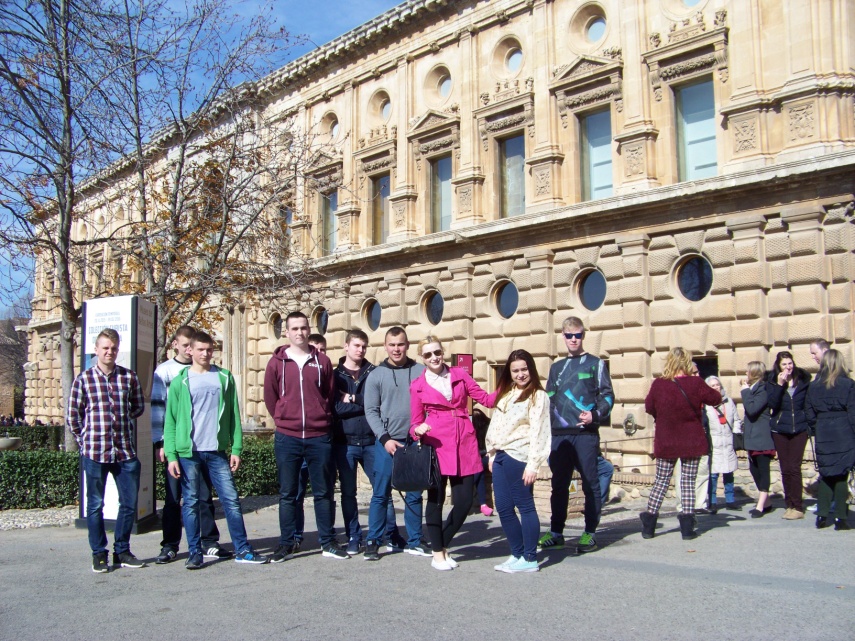 Granada 31.01
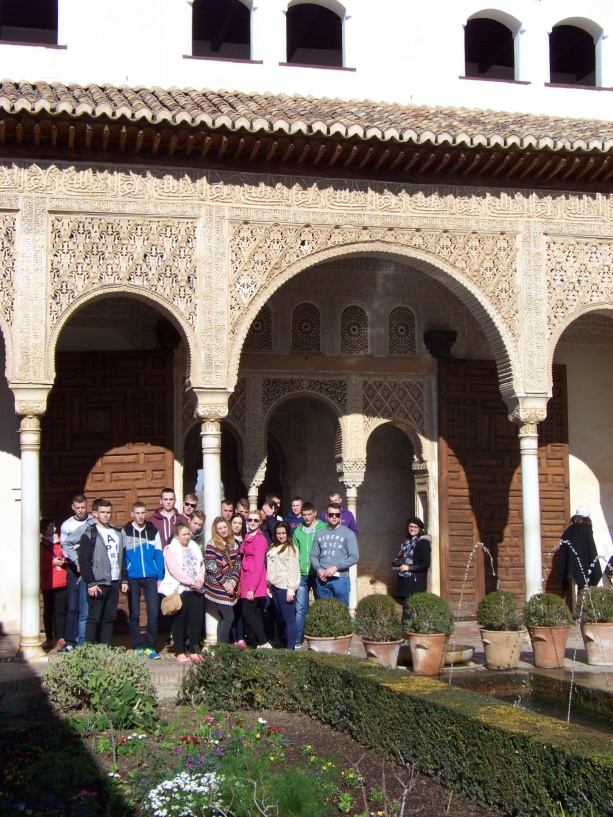 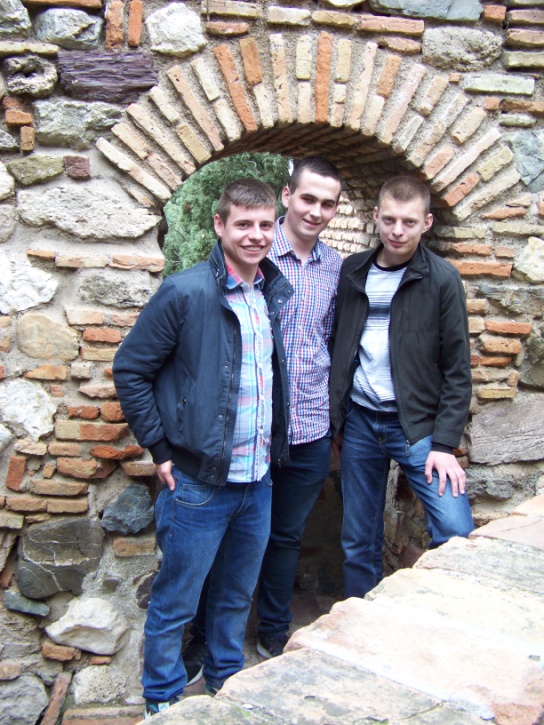 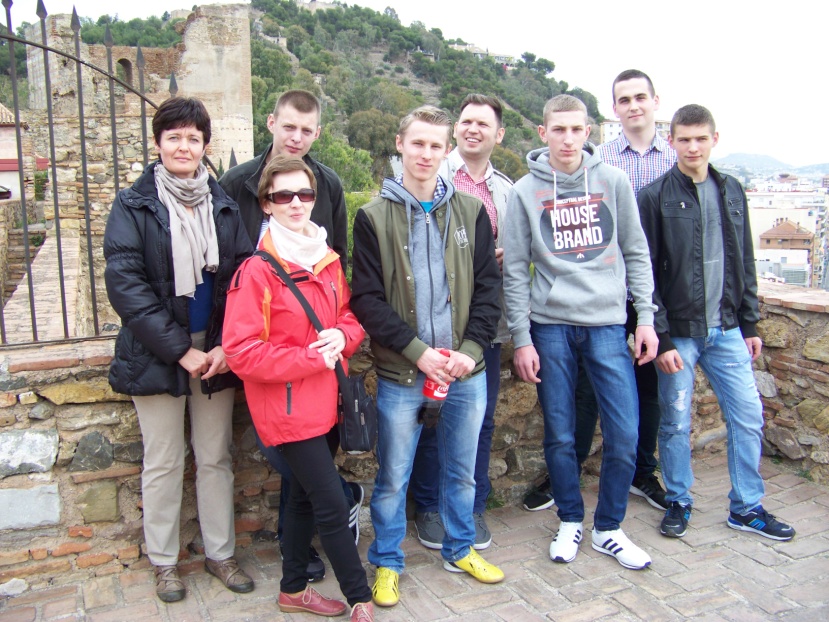 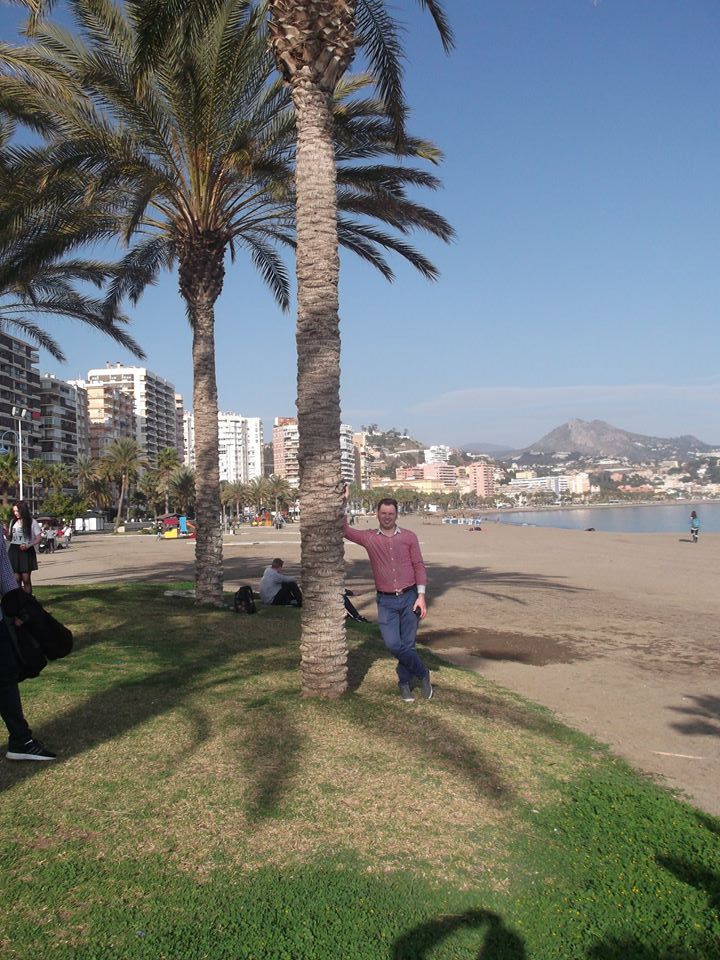 Malaga 06.02.
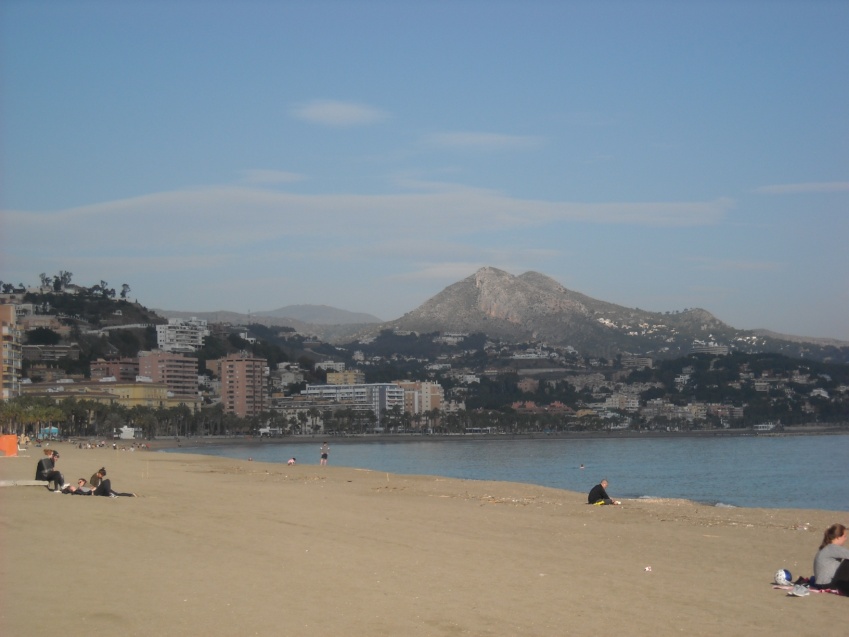 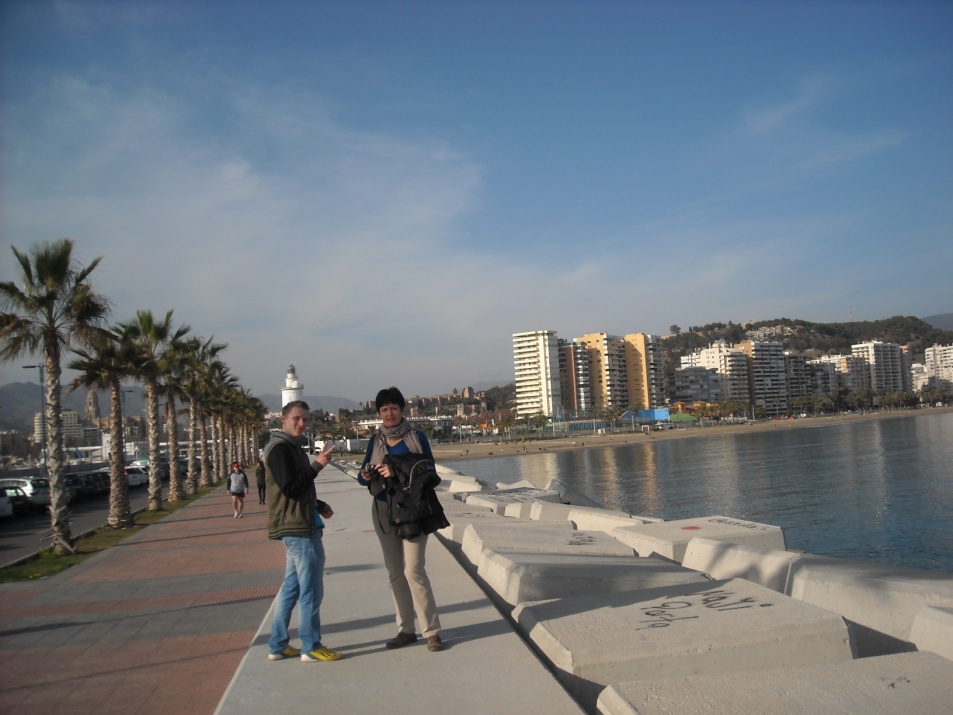 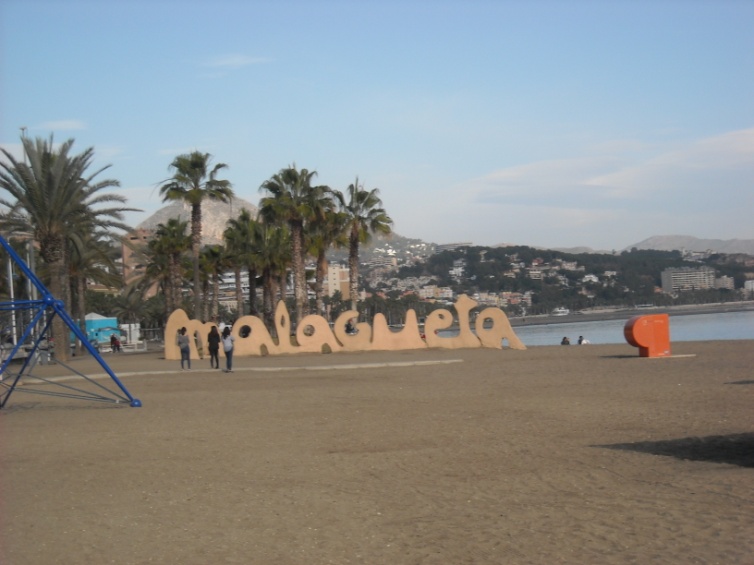 Kordoba
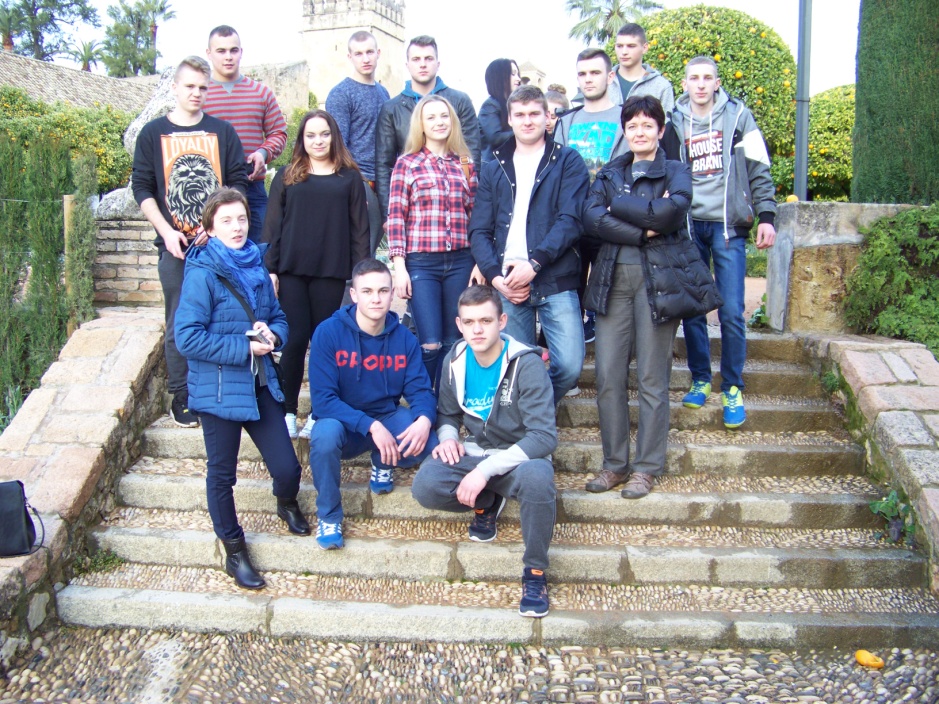 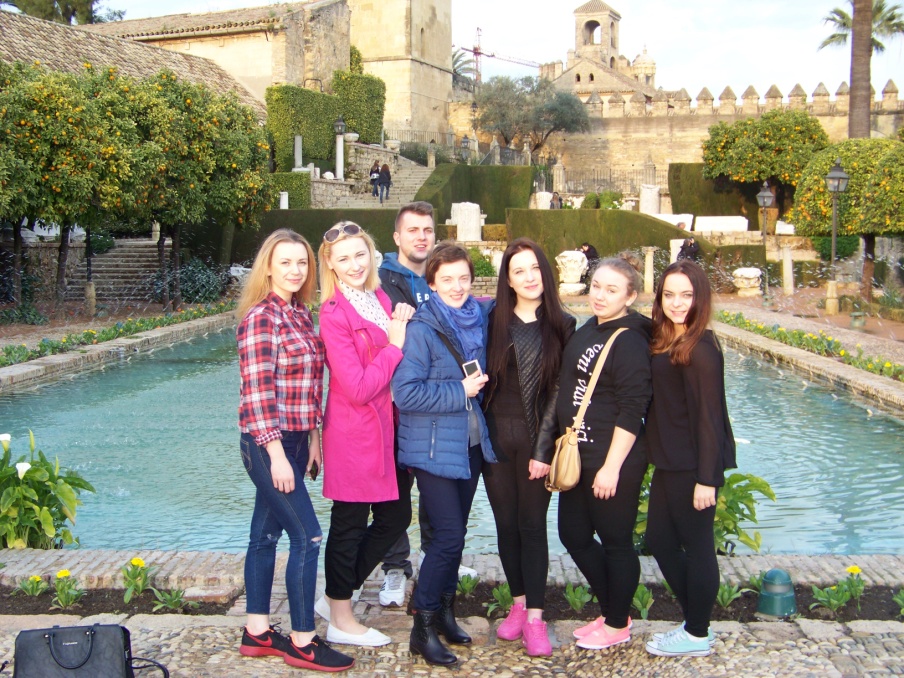 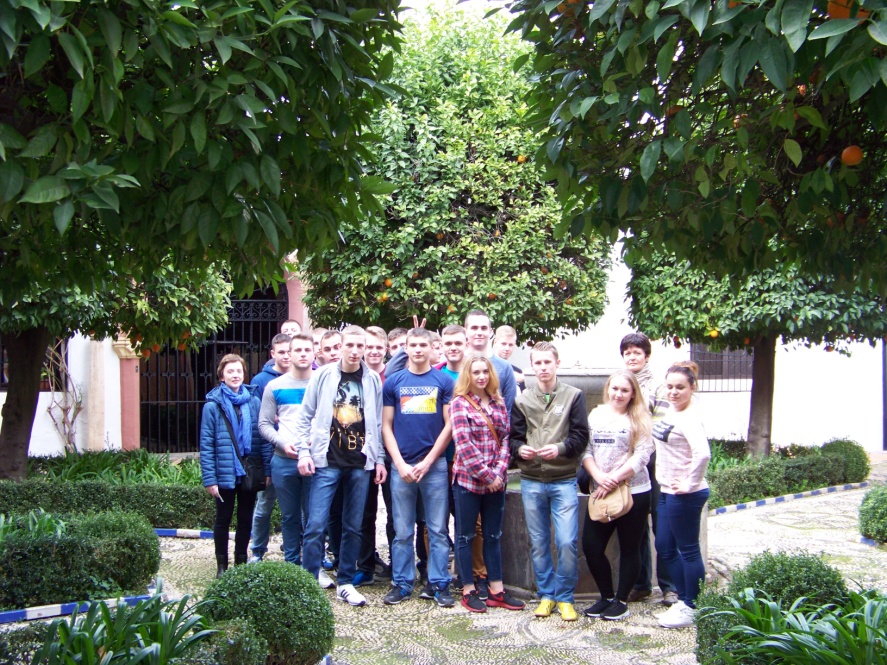 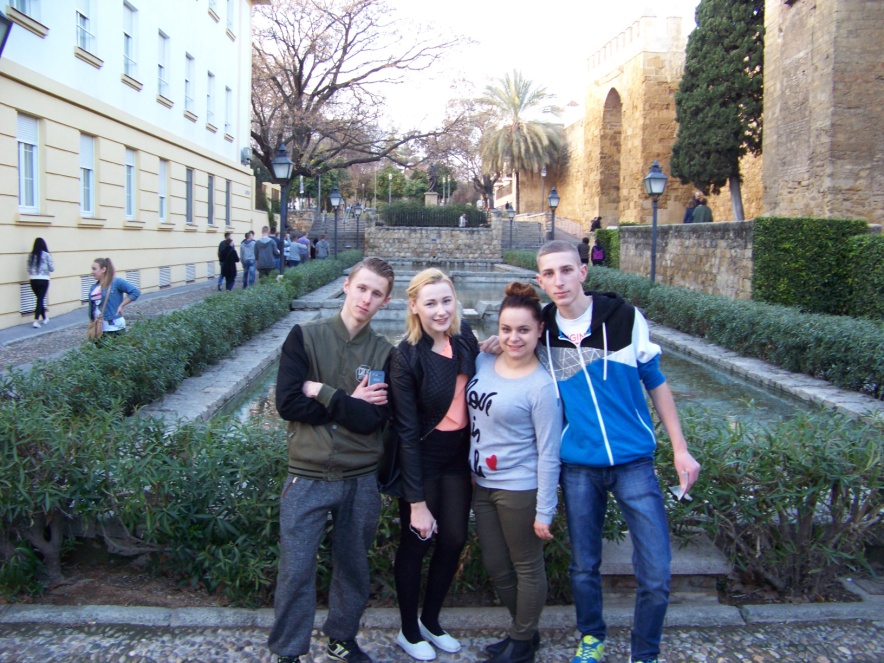 Pokaz flamenco i tresury koni
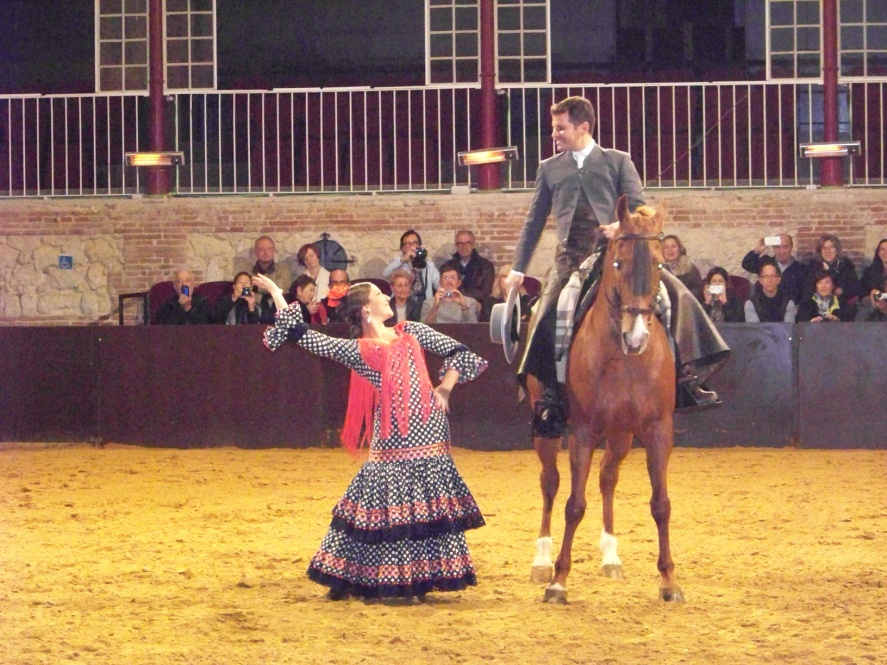 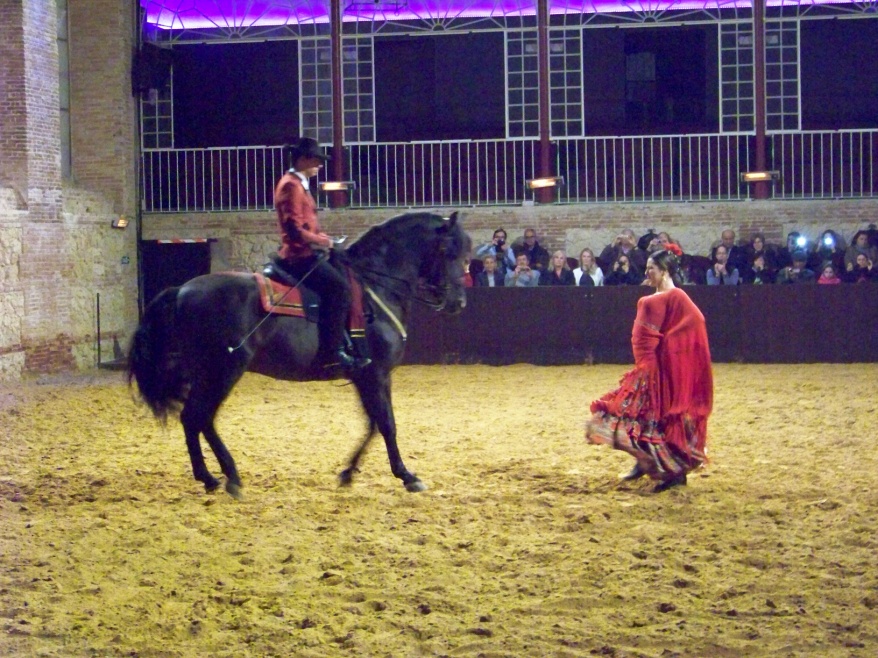 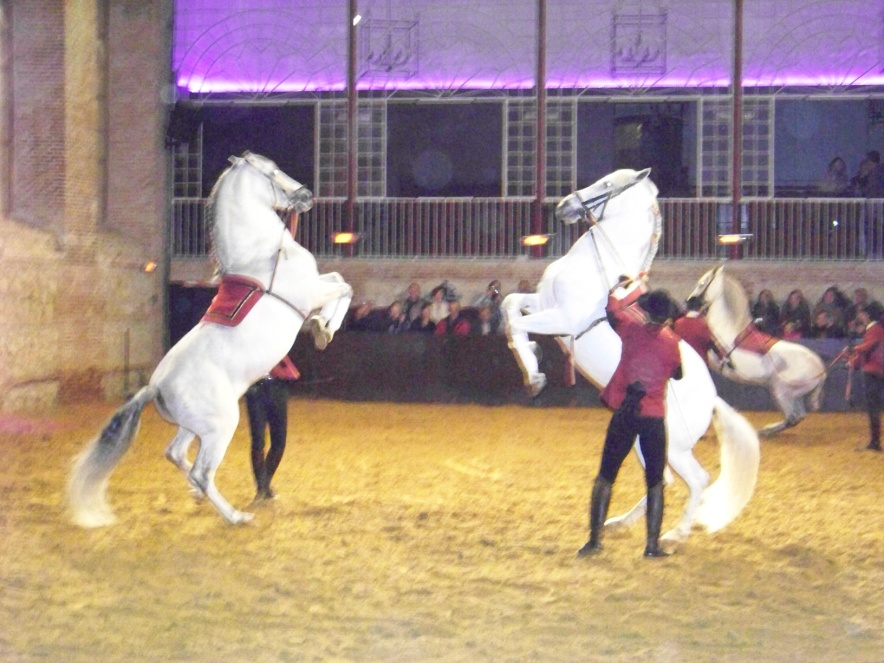 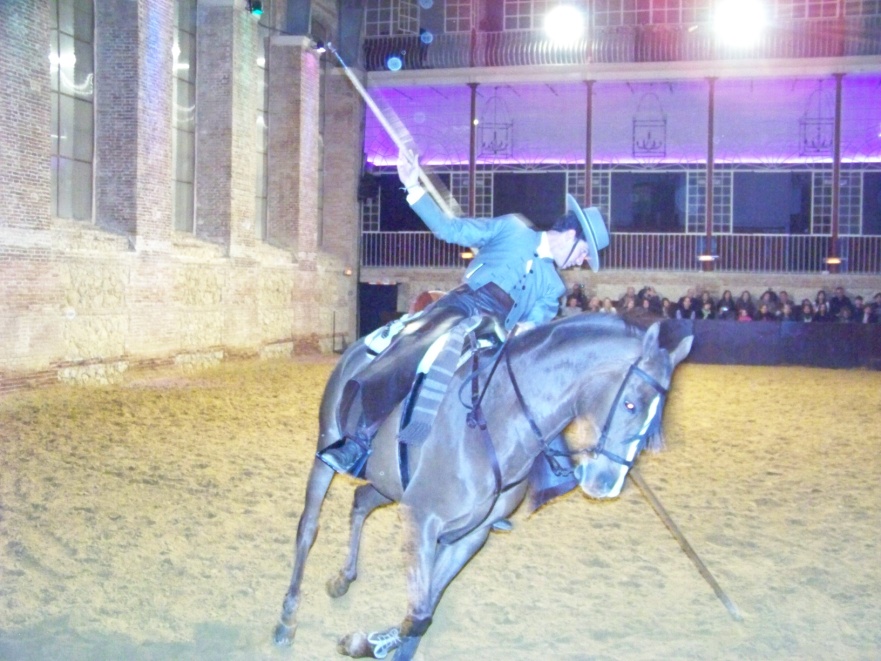 Wizyty studyjne
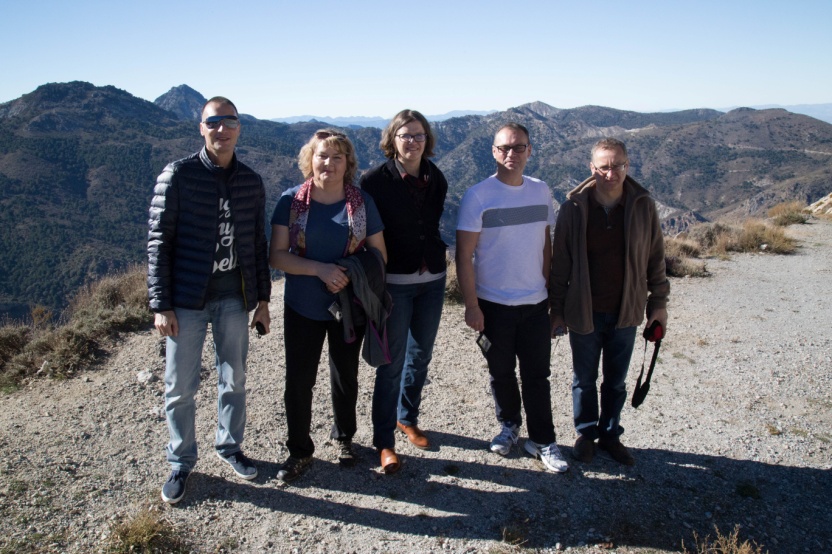 04.11.2015 – 13.11.2015
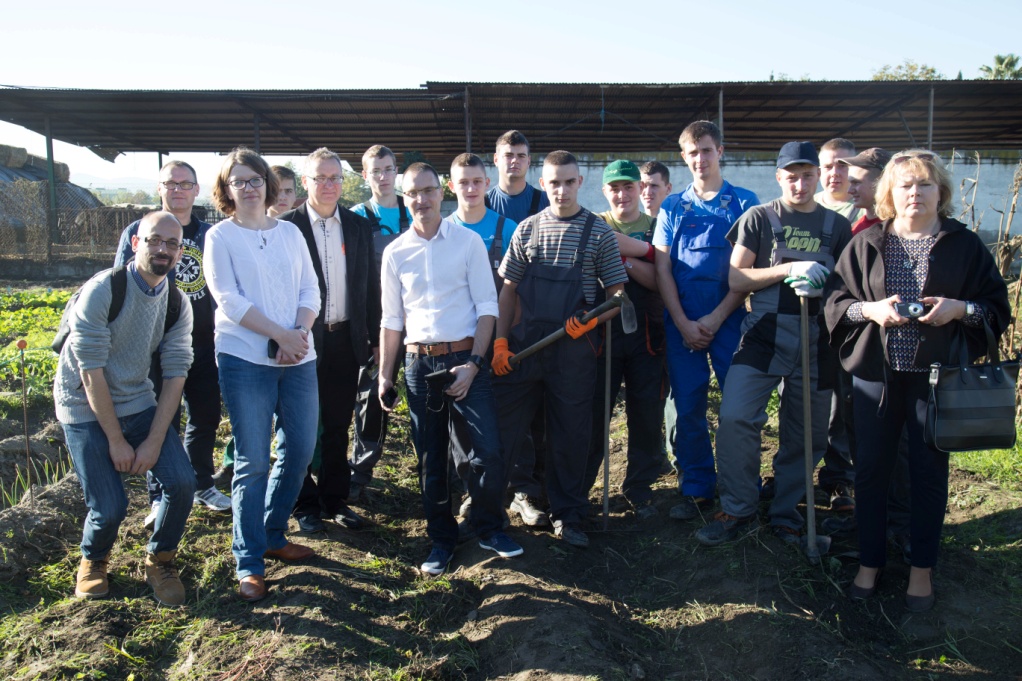 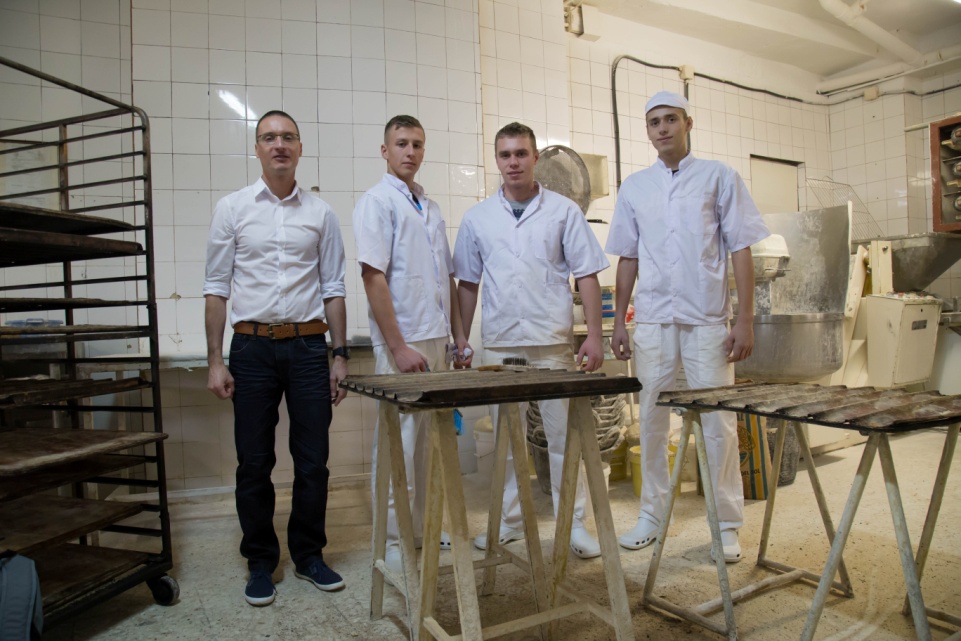 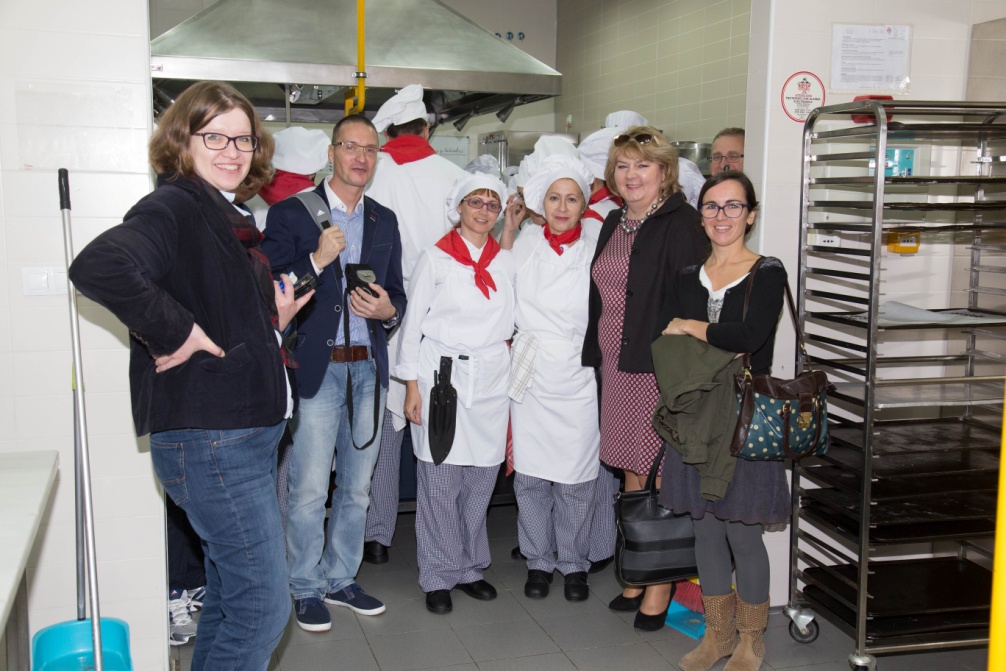 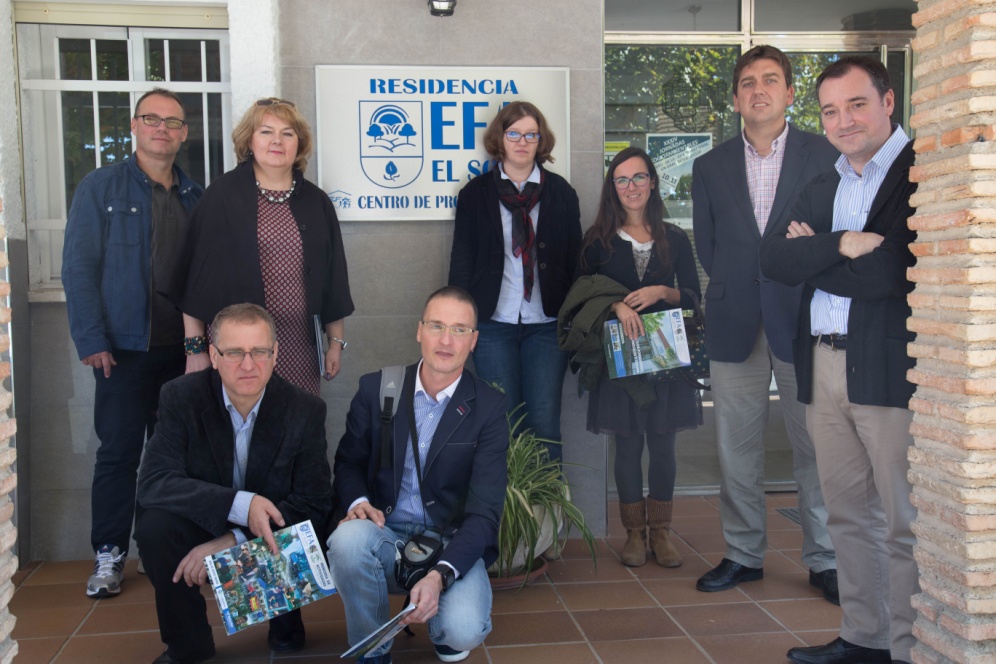 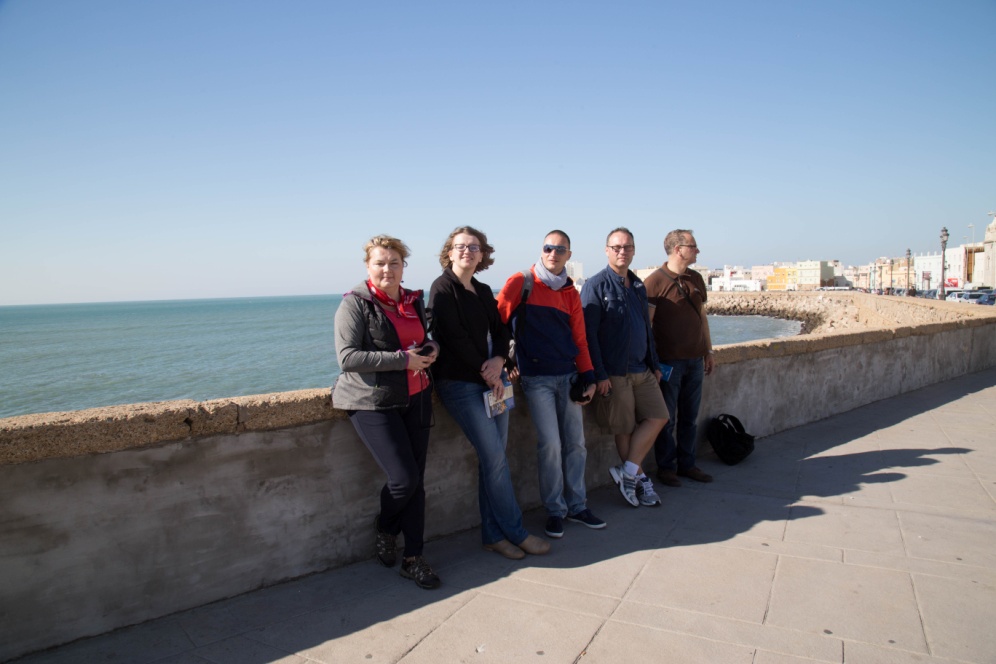 Wizyty studyjne
14.02.2016 – 21.02.2016
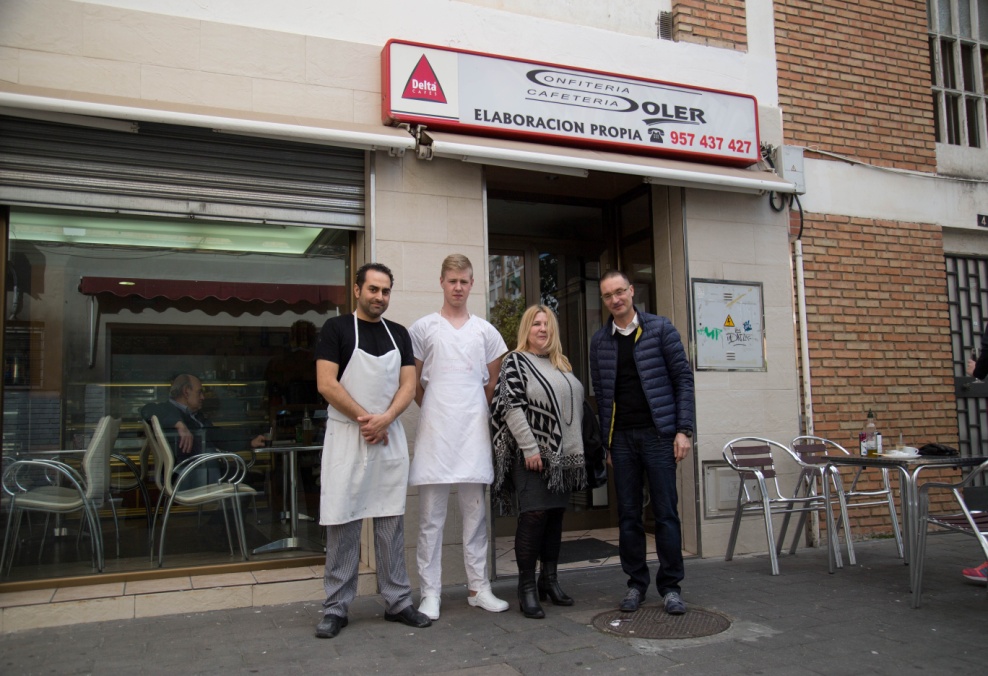 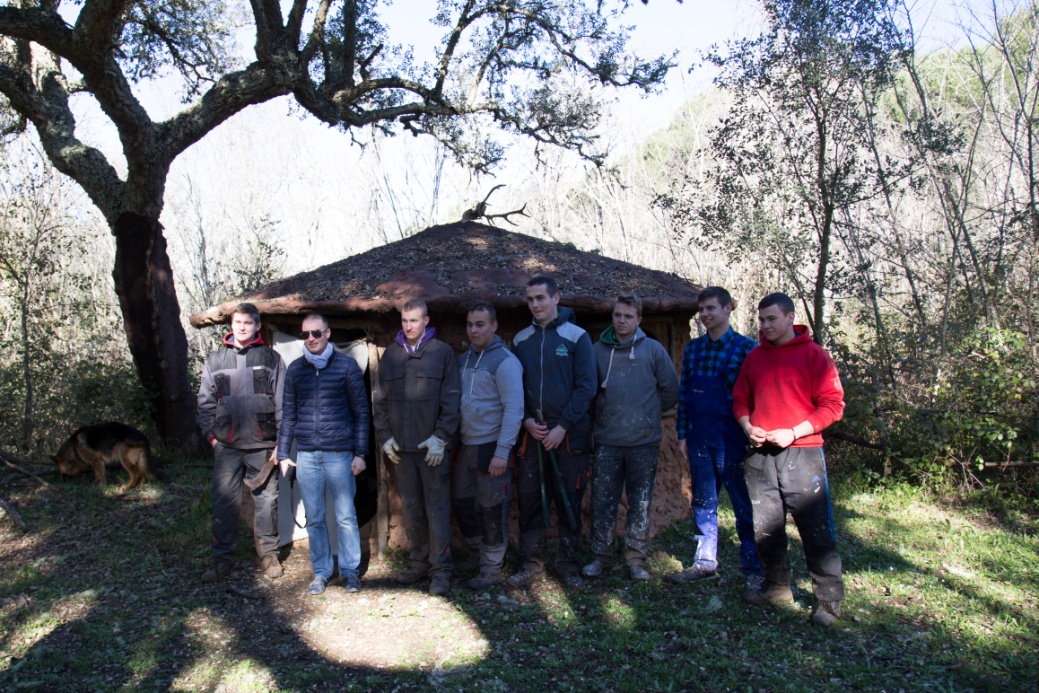 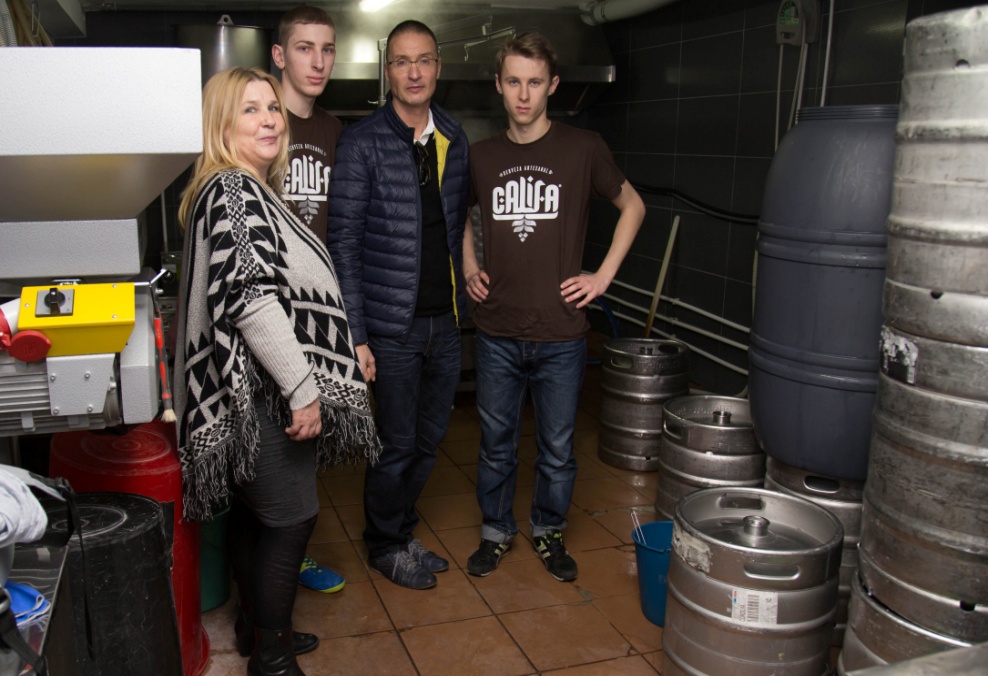 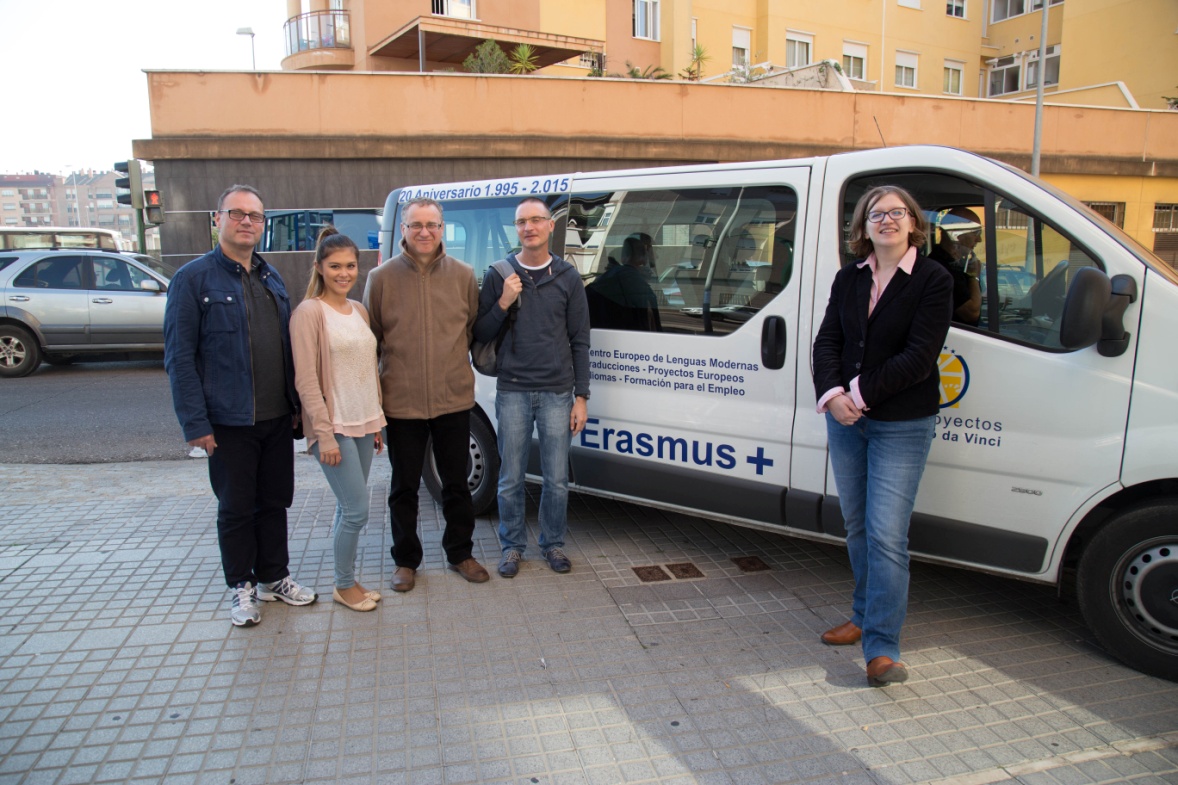 Co zyskaliśmy dzięki udziałowi w programie Erasmus+
Uczniowie
Zdobycie doświadczenia zawodowego.
Zwiększenie atrakcyjności uczniów na rynku pracy.
Nauka języka obcego.
Poznanie nowej kultury i obyczajów
Możliwość sprawdzenia się w dorosłym, samodzielnym życiu.
Poznanie wymagań, jakie stawia się pracownikom za granicą.
Kształtowanie umiejętności współpracy w grupie (zarówno rówieśników ze szkoły, jak również współpracowników z innych państw).
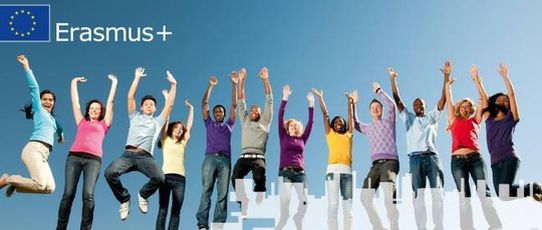 Nauczyciele
Zdobycie nowych doświadczeń zawodowych.
Podniesienie kompetencji wychowawcy.
Wzmocnienie wiedzy pedagogicznej i psychologicznej.
Mobilność.
Nauka i rozwój języków obcych.
Możliwość poznania kultury, obyczajów, historii innego państwa.
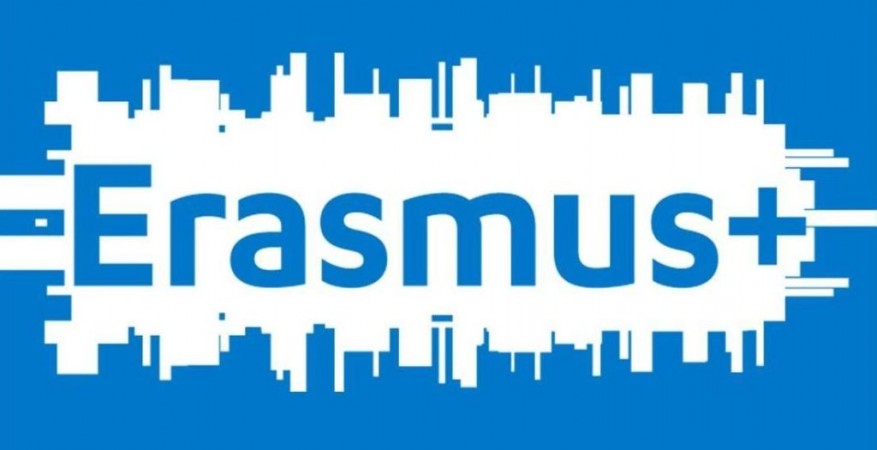 Koniec

Dziękuję za uwagę